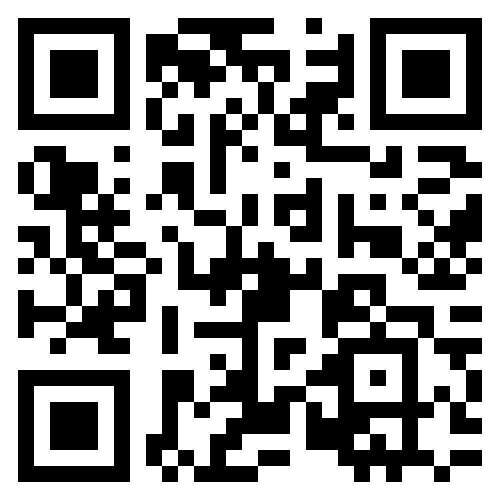 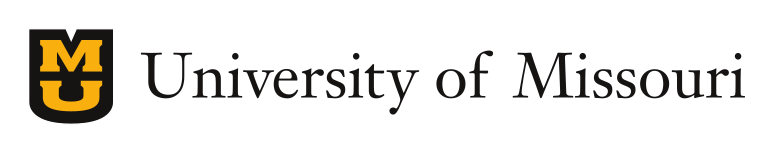 Dissertation Defense
Geometric Deep Learning &​
Generative Modeling of 3D Biomolecules
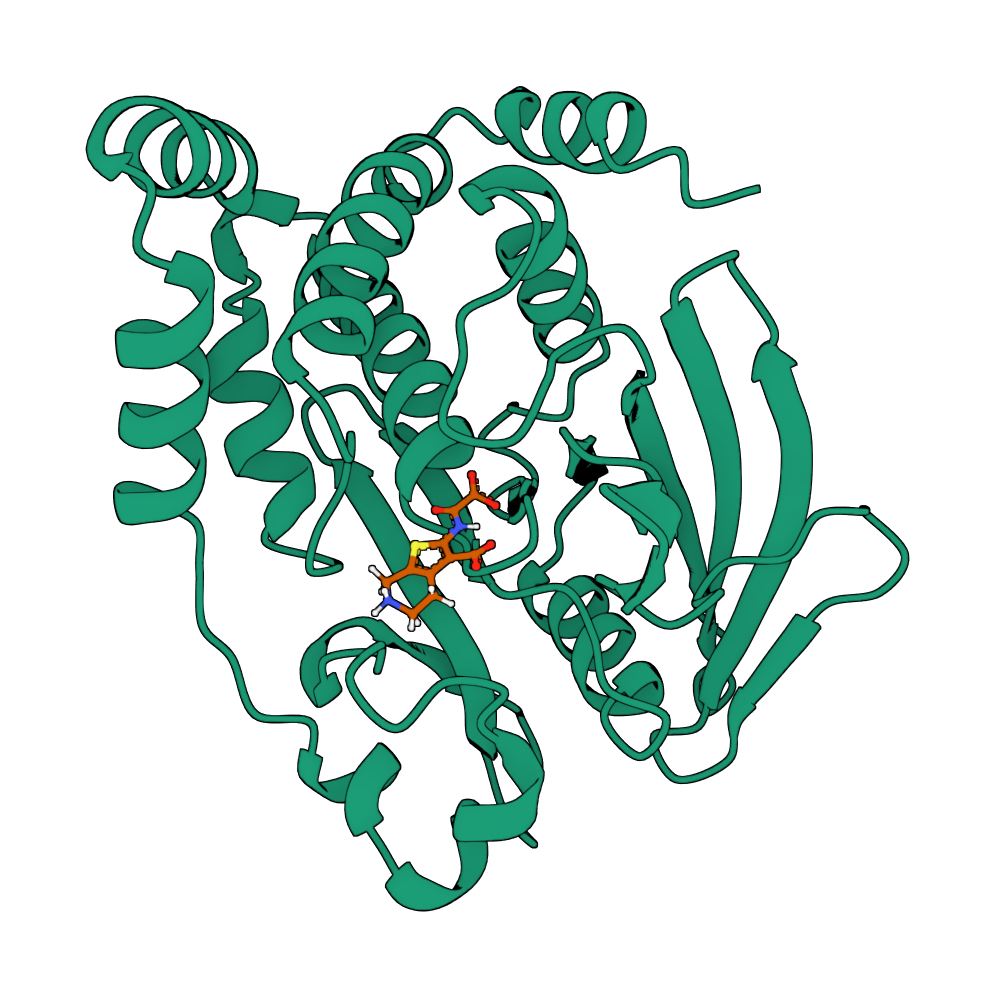 Alex Morehead, PhD Candidate
University of Missouri, April 28th, 2025
Presentation Overview
Geometric Deep Learning (e.g., AlphaFold 2, Geometric Transformer, GCPNet)
Generative Models
(e.g., AlphaFold 3, GCDM,
FlowDock)
Biomolecule Design
(e.g., RFdiffusionAA,
GCDM-SBDD, PoseBench)
In this defense, we discuss three synergistic research areas that have recently experienced huge growth
‹#›
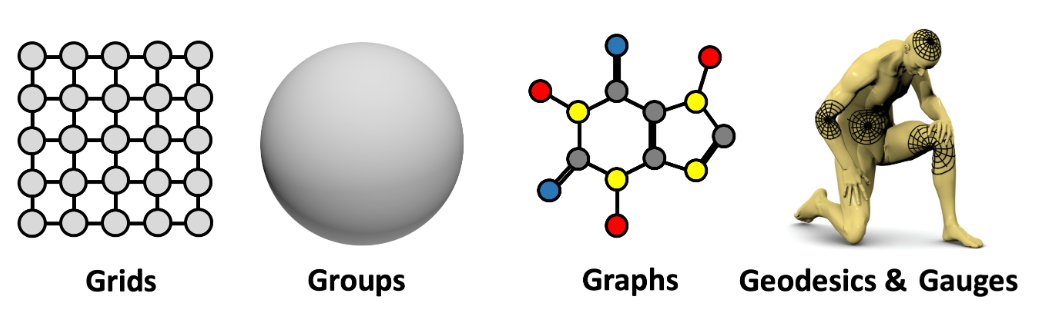 What is Geometric Deep Learning?
‹#›
Reference: Bronstein et al. 2025, MIT Press
Key Ideas
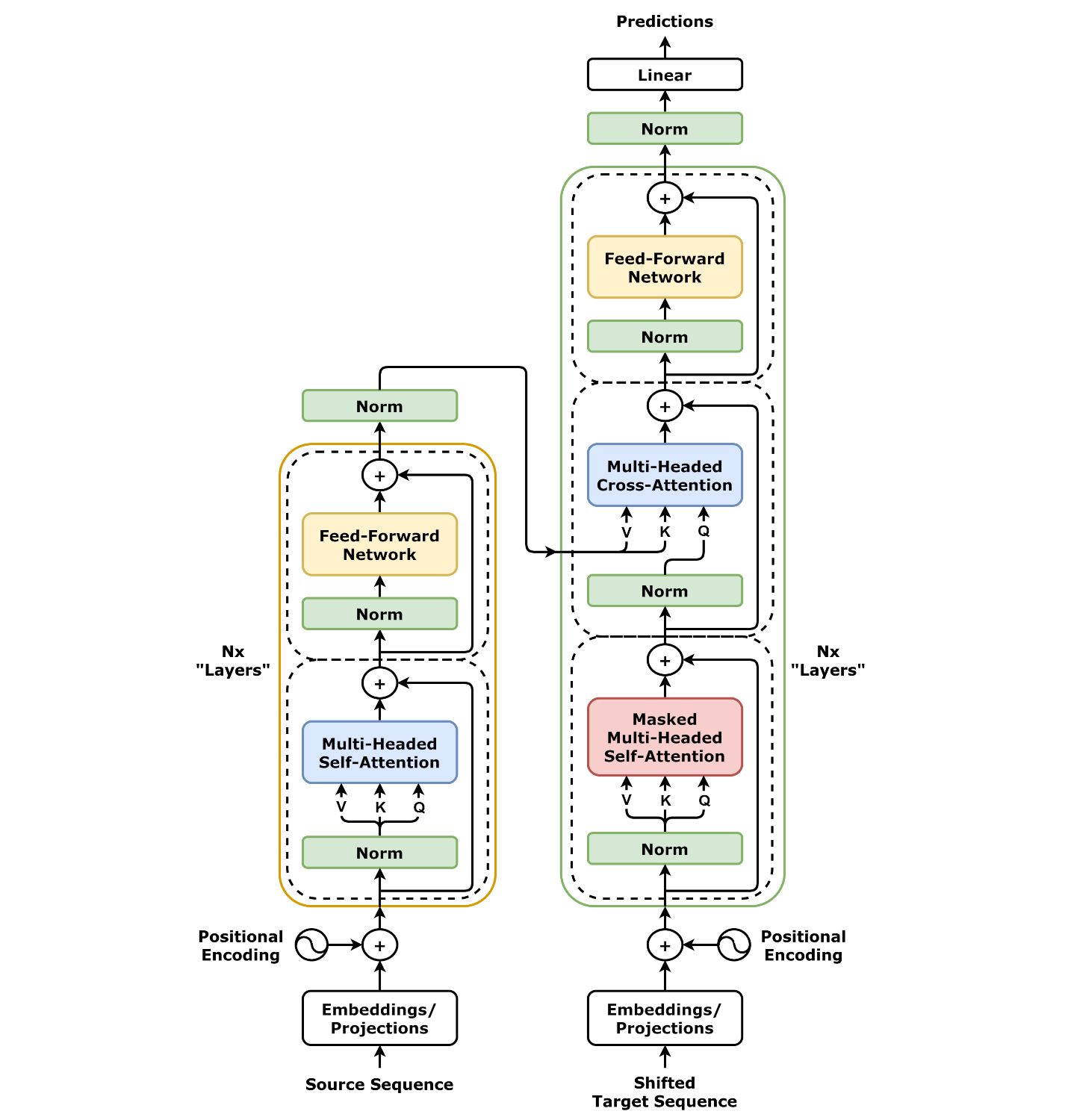 Symmetries in nature can be modeling precisely using bespoke neural networks

Many of the most common types of AI algorithms (e.g., Transformers) are symmetric

Modeling real-world data with geometric deep learning has yielded compelling results
‹#›
Geometric Deep Learning Case Study
(AlphaFold 2)
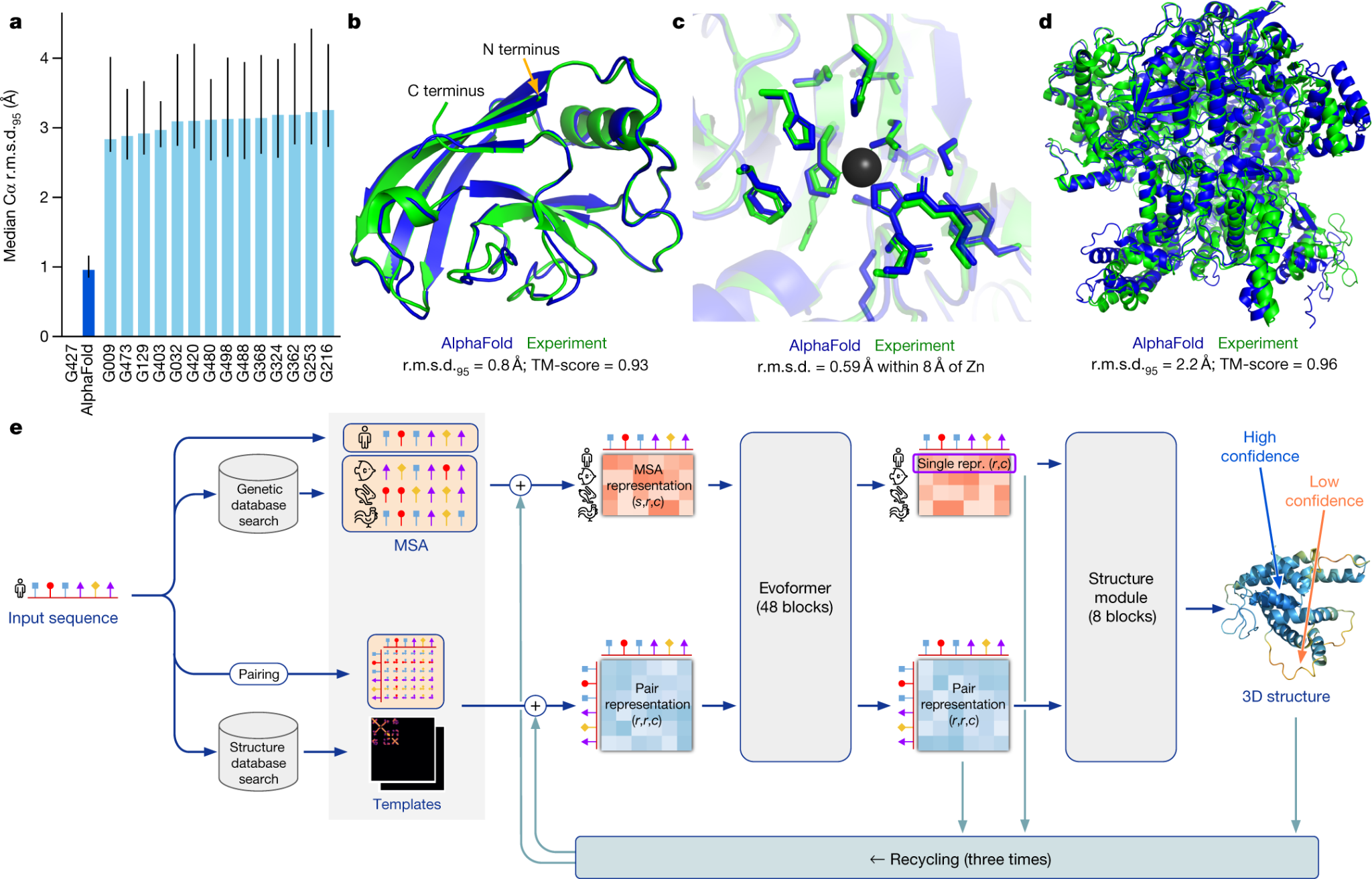 A prime example of AI4Science!
‹#›
Reference: Jumper et al. 2021, Nature
Geometric Deep Learning Case Study
(Geometric Transformer)
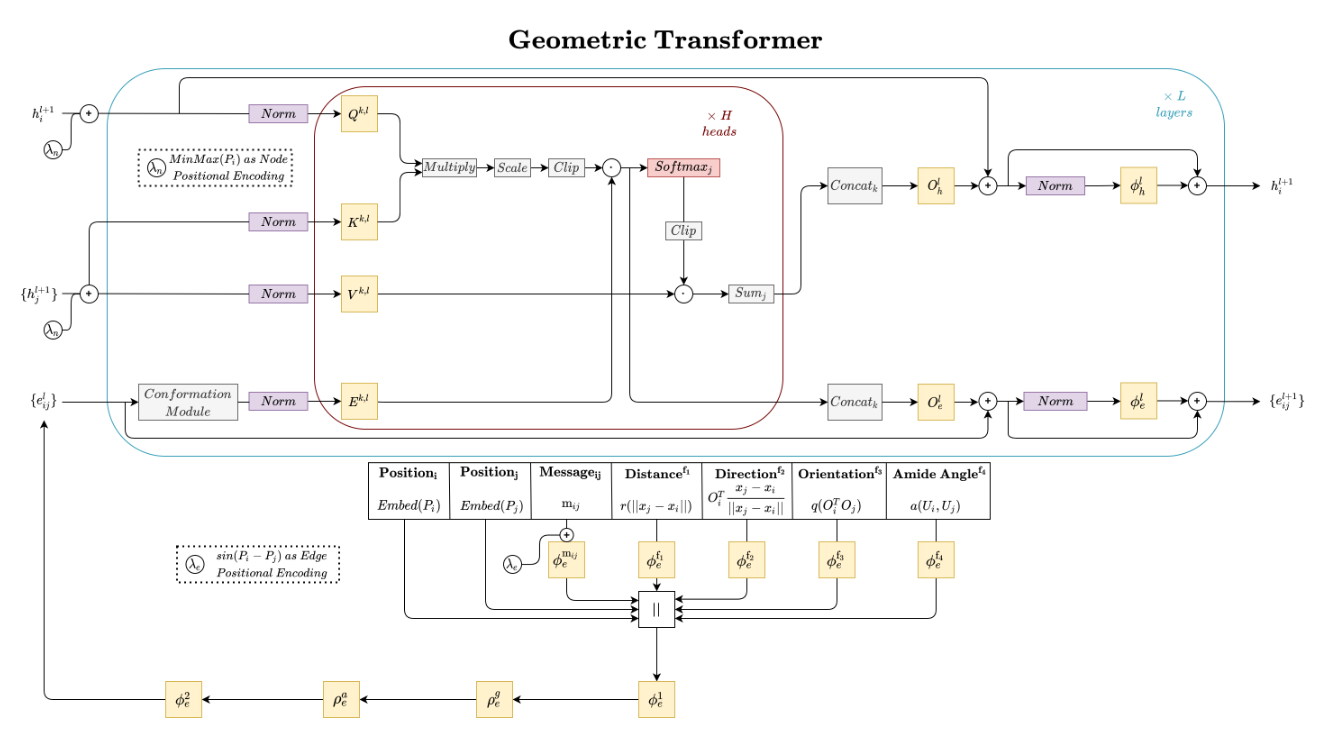 Deep graph learning for biomolecules
‹#›
Reference: Morehead et al. 2022, ICLR
Geometric Deep Learning Case Study
(Geometric Transformer - Conformation Module)
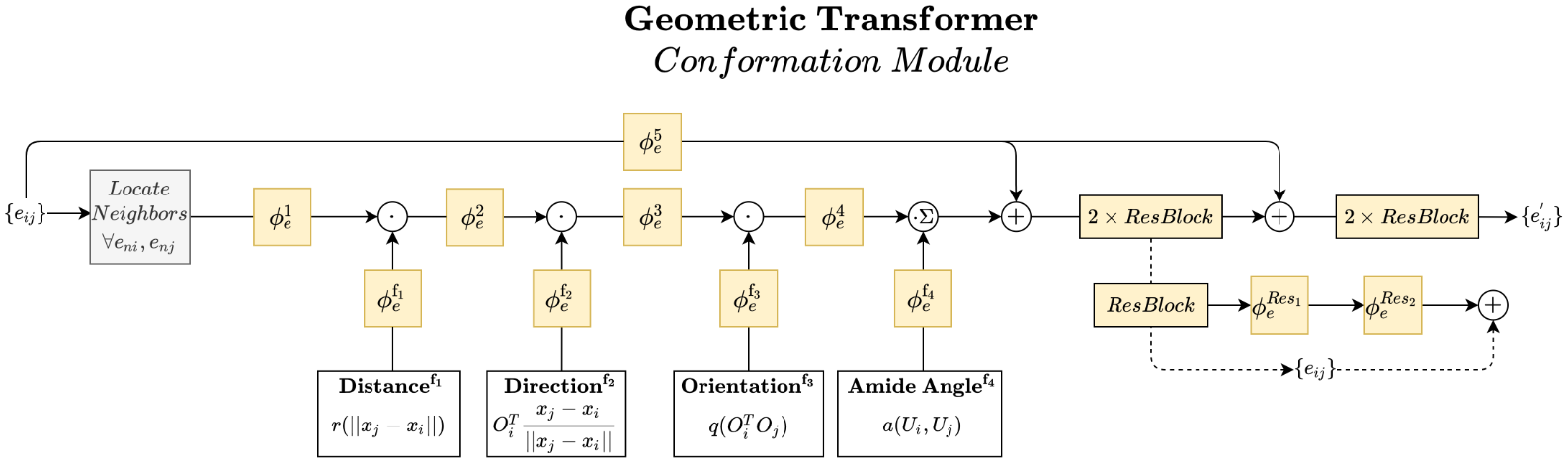 The model uniquely learns representations of geometric line graphs for downstream predictions!
‹#›
Reference: Morehead et al. 2022, ICLR
Geometric Deep Learning Case Study
(Geometric Transformer)
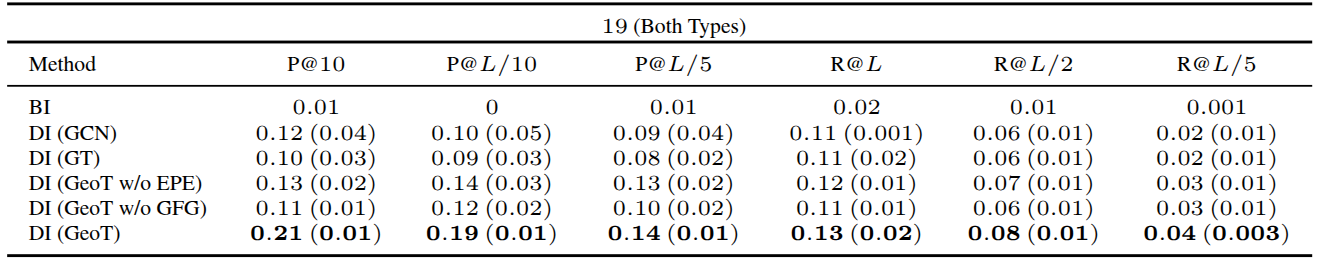 Geometric priors consistently improve predictions of atomic protein-protein interactions!
‹#›
Reference: Morehead et al. 2022, ICLR
EPE: Edge Position Encoding; GFG: Geometric Feature Gating
Geometric Deep Learning Case Study
(Gated Graph Transformer)
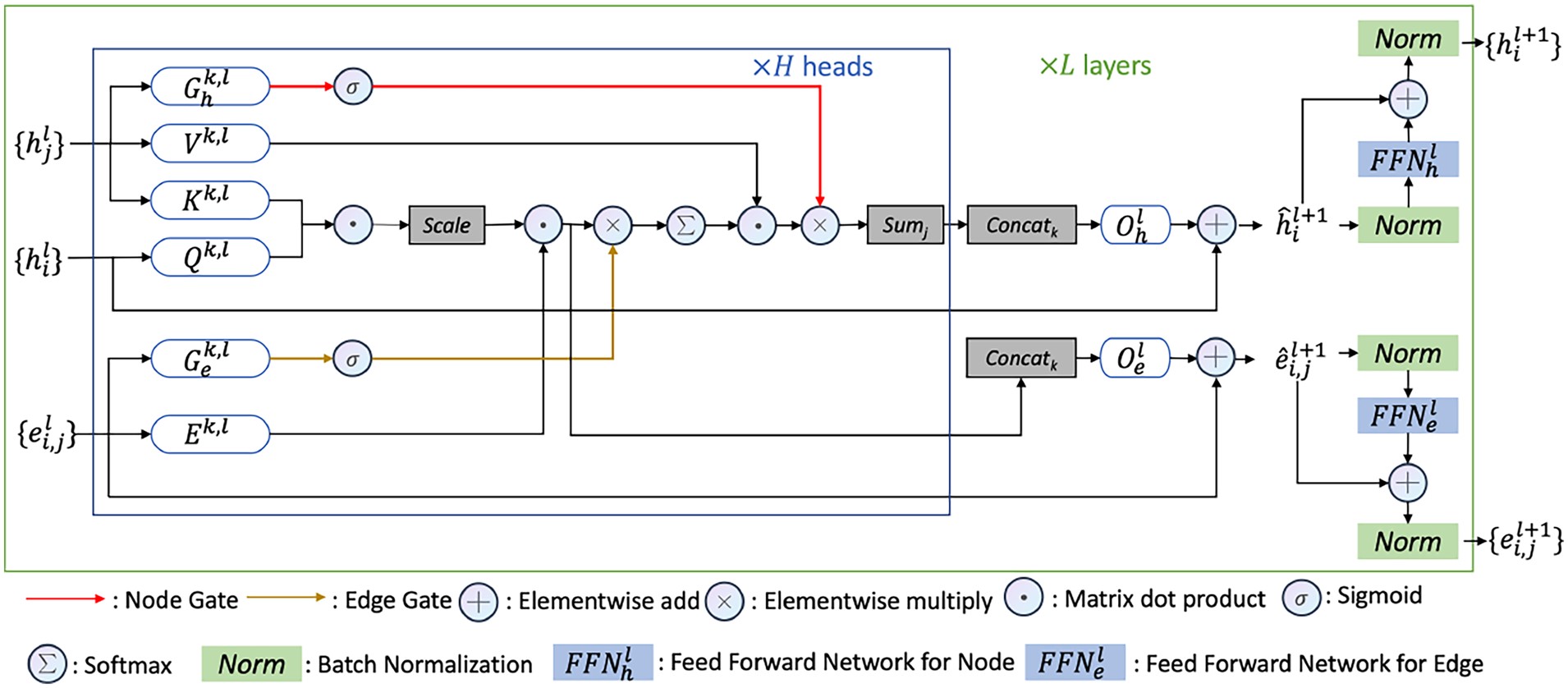 Learnable gating also played an important role in follow-up work on (multi-chain) protein representation learning
‹#›
Reference: Chen*, Morehead*, et al. 2023, ISMB
*equal contribution
h: Node-Level Features; e: Edge-Level Features
Geometric Deep Learning Case Study
(GCPNet)
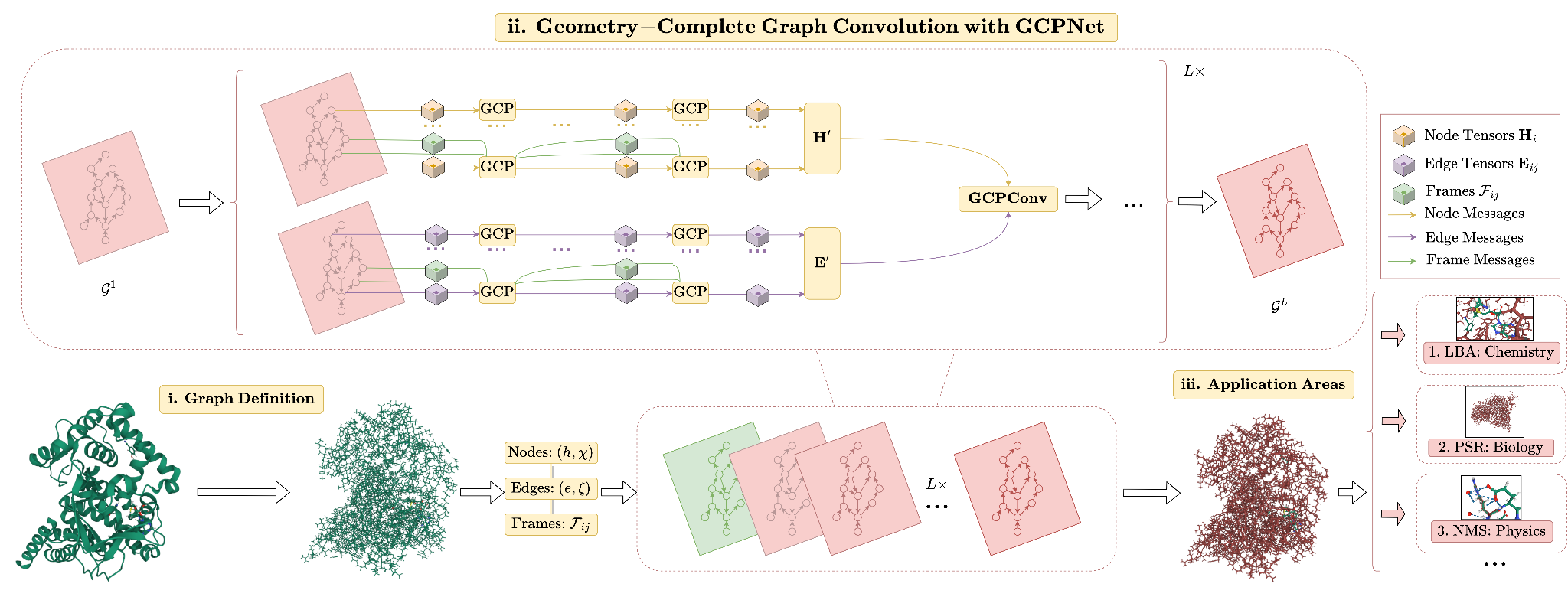 A broadly applicable geometric graph neural network
‹#›
Reference: Morehead et al. 2024, Bioinformatics
Geometric Deep Learning Case Study
(GCPNet - GCP Module)
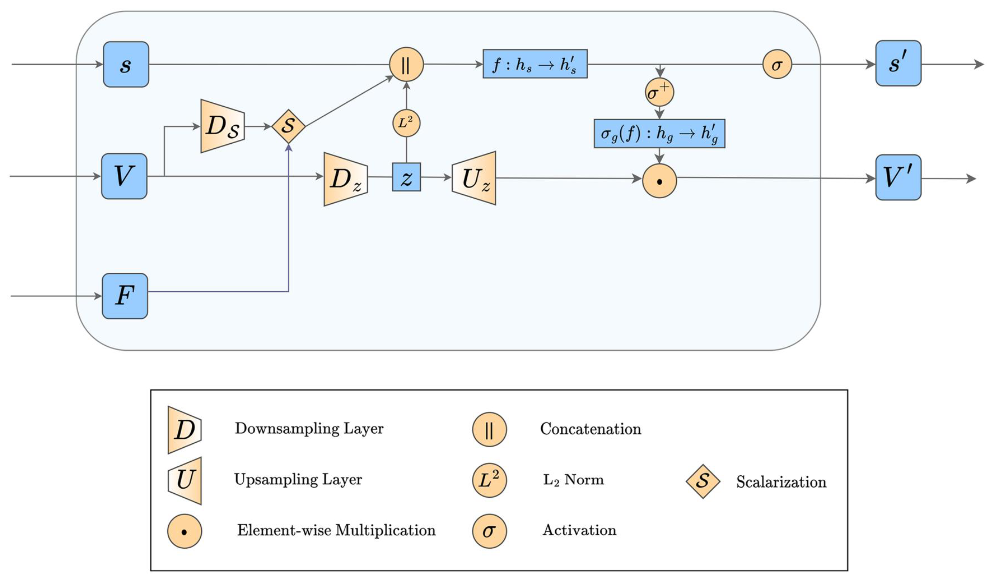 Physical priors come from scalarization!
‹#›
Reference: Morehead et al. 2024, Bioinformatics
Geometric Deep Learning Case Study
(GCPNet - Forward Pass)
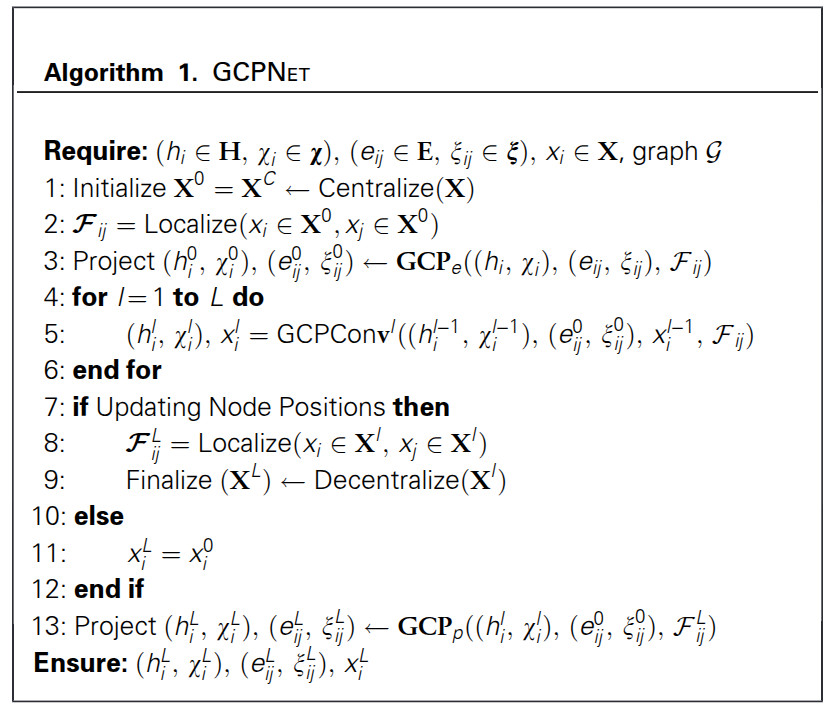 So how does this model work?
‹#›
Reference: Morehead et al. 2024, Bioinformatics
Geometric Deep Learning Case Study
(GCPNet)
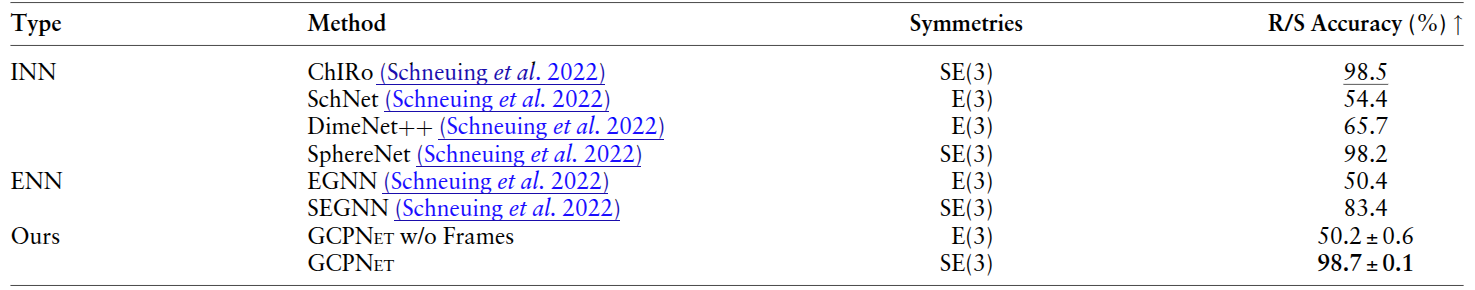 Physical priors are necessary for geometric neural networks to understand molecular chirality!
‹#›
Reference: Morehead et al. 2024, Bioinformatics
Frames: Local Coordinate Frames; R/S: Right/Left
Geometric Deep Learning Case Study
(GCPNet)
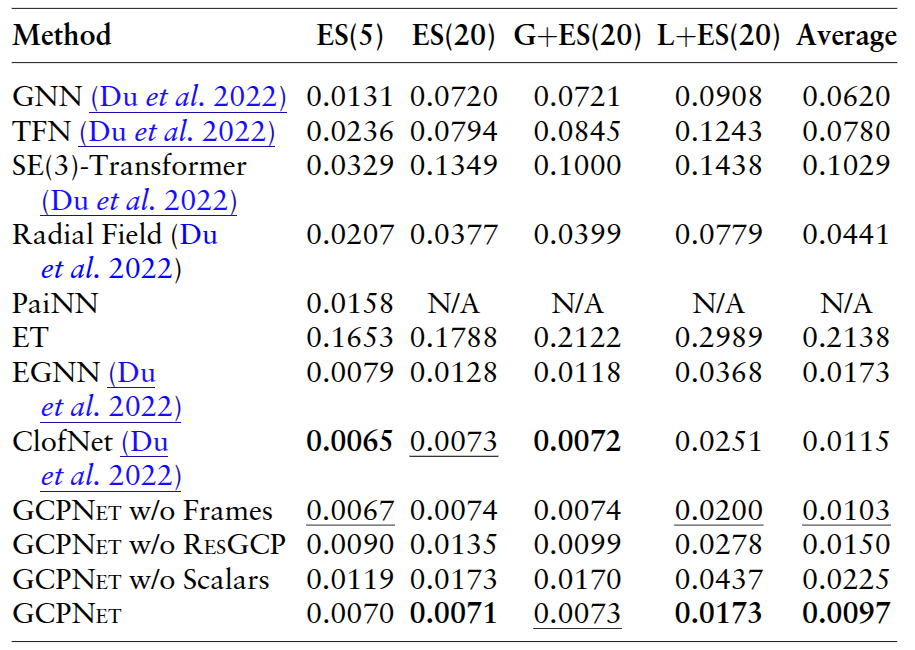 For complex physical (many-body) systems, learnable geometric frames enable more precise point predictions
‹#›
Reference: Morehead et al. 2024, Bioinformatics
Frames: Local Coordinate Frames; R/S: Right/Left
Geometric Deep Learning Case Study
(GCPNet)
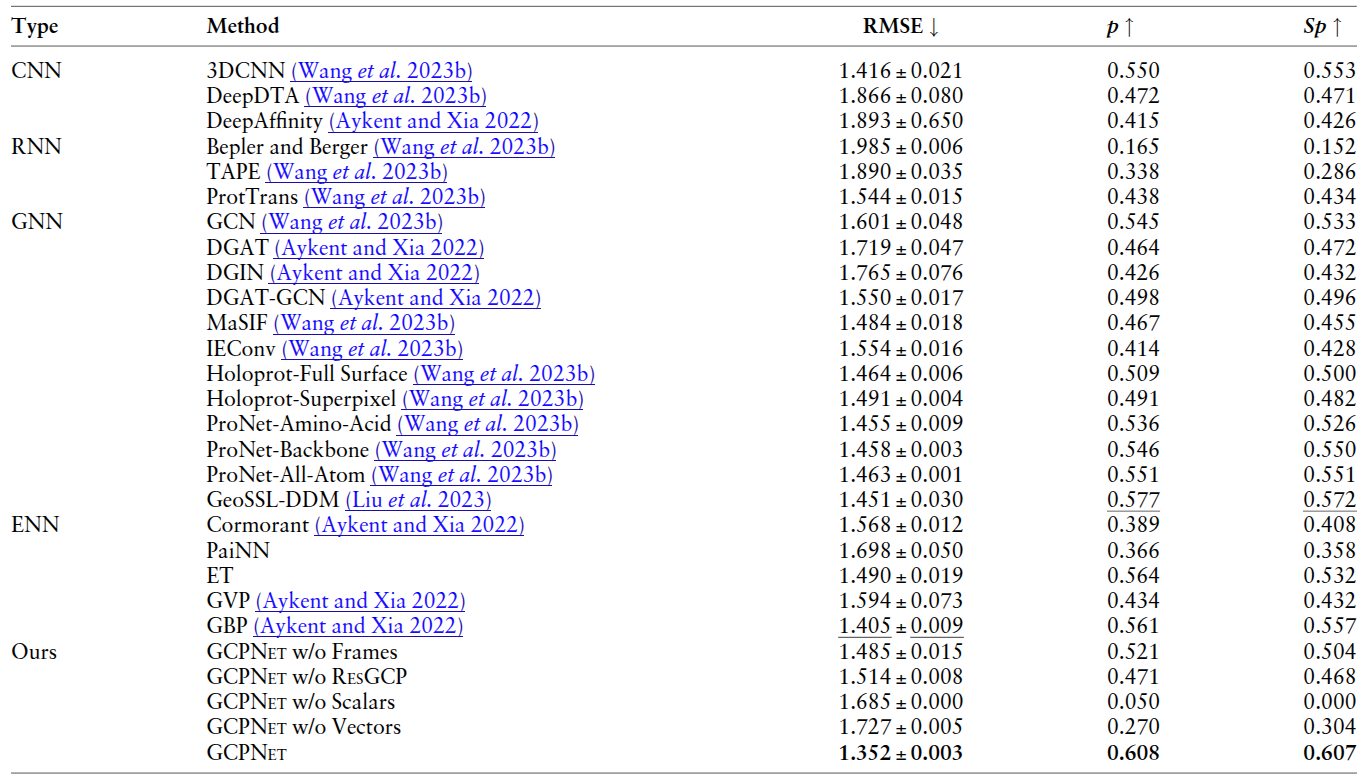 Each model component is important for accurately predicting protein-ligand binding affinities
‹#›
Reference: Morehead et al. 2024, Bioinformatics
Frames: Local Coordinate Frames; ResGCP: ResidualGCP
Geometric Deep Learning Case Study
(ProteinWorkshop)
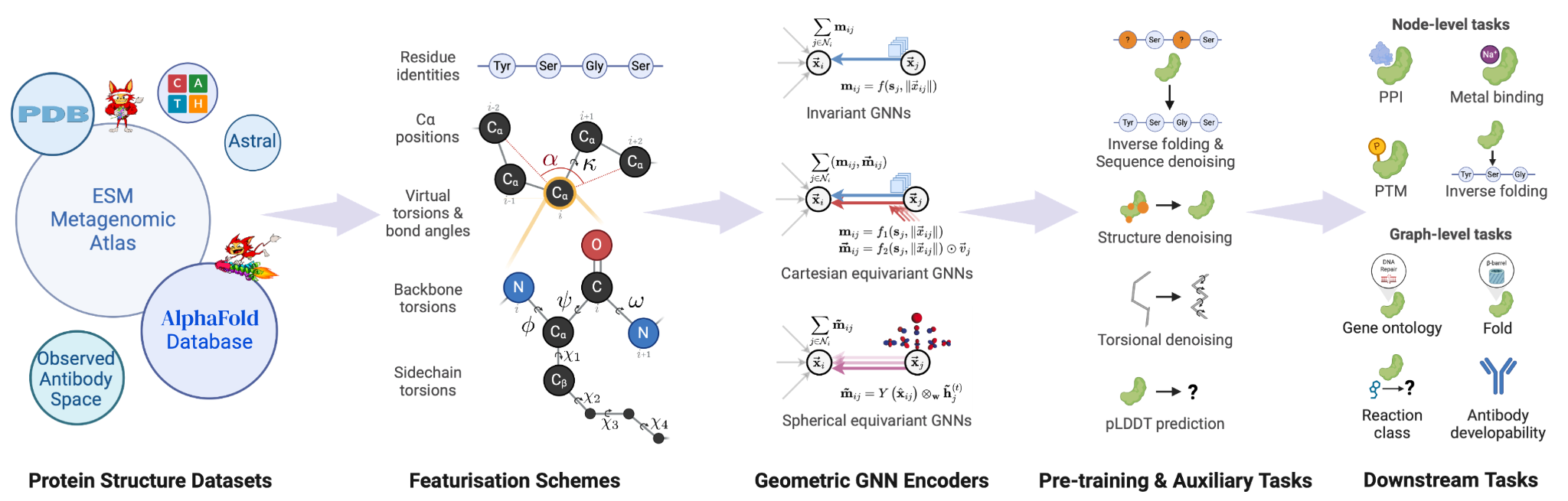 GCPNet yielded excellent performance for inverse folding and protein-protein interaction prediction in a new standardized  deep learning benchmark for protein representation learning
‹#›
Reference: Jamasb*, Morehead*, et al. 2024, ICLR
*equal contribution
Geometric Deep Learning Case Study
(GCPNet-EMA)
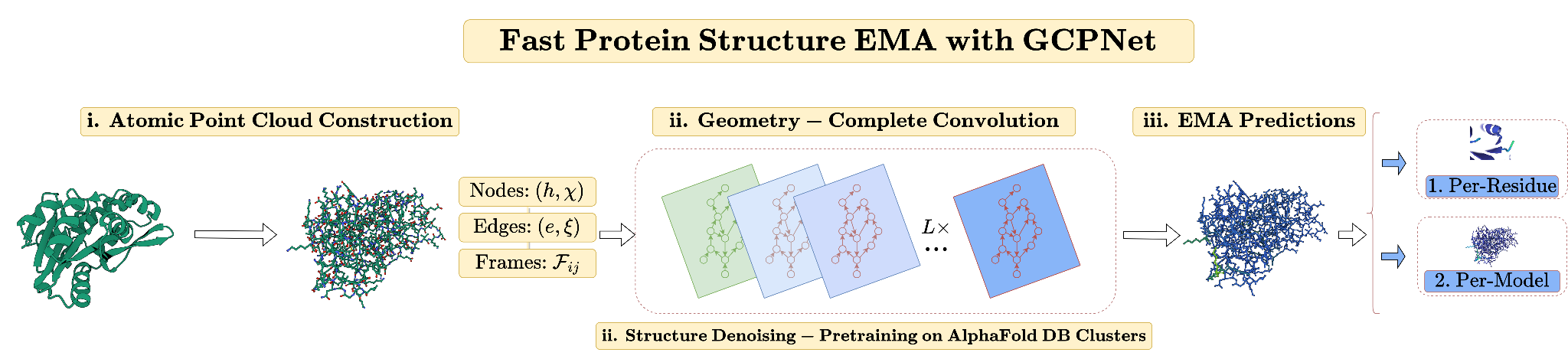 GCPNet has since also been adapted as a state-of-the-art estimator of the model accuracy (EMA) of predicted protein structures
‹#›
Reference: Morehead et al. 2024, Protein Science
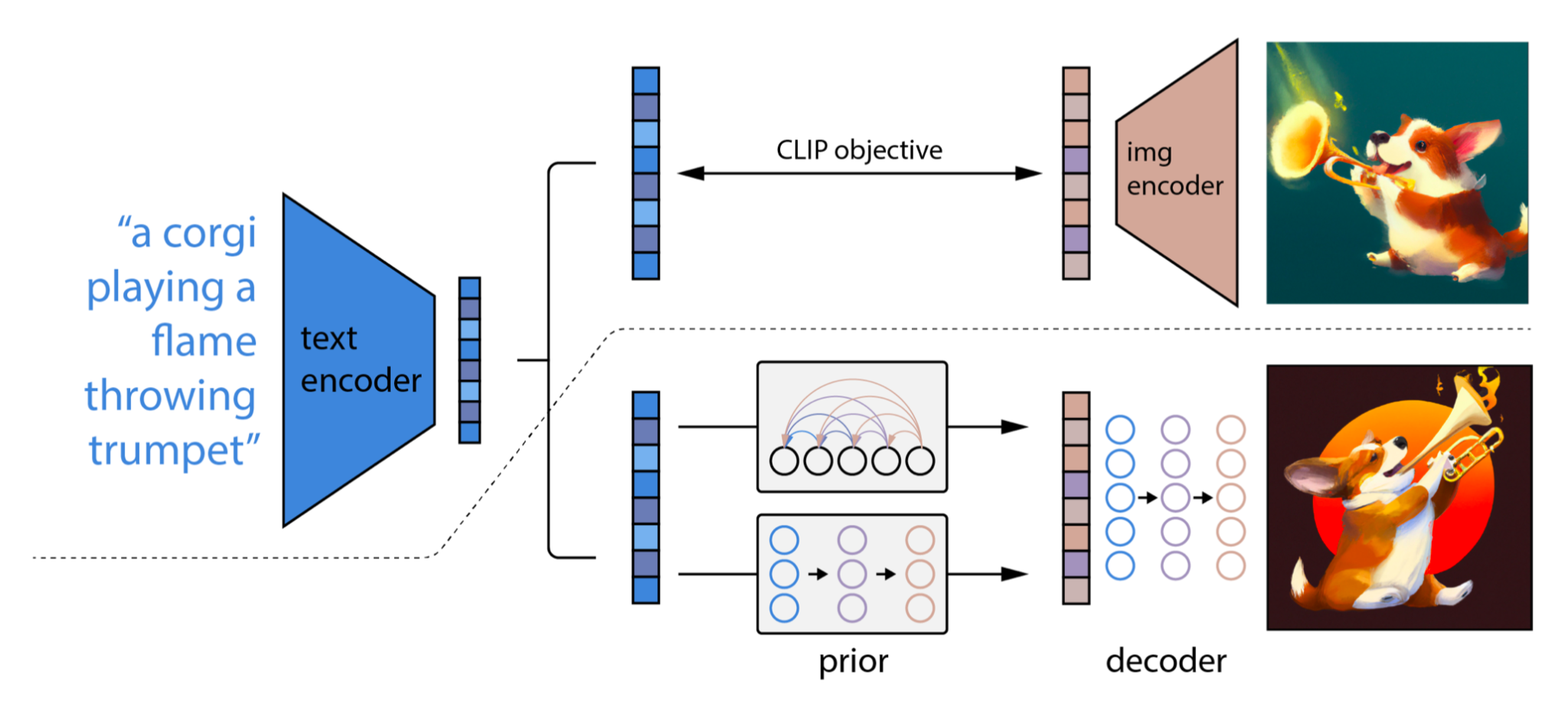 What about Generative Modeling?
‹#›
Reference: Ramesh et al. 2022, arXiv
Key Ideas
Most datasets can become the basis of a powerful generative model of that domain

Once trained, such a generative model can generate new (similar yet distinct) examples

Importantly, these algorithms can enable complex data analysis within scientific pipelines
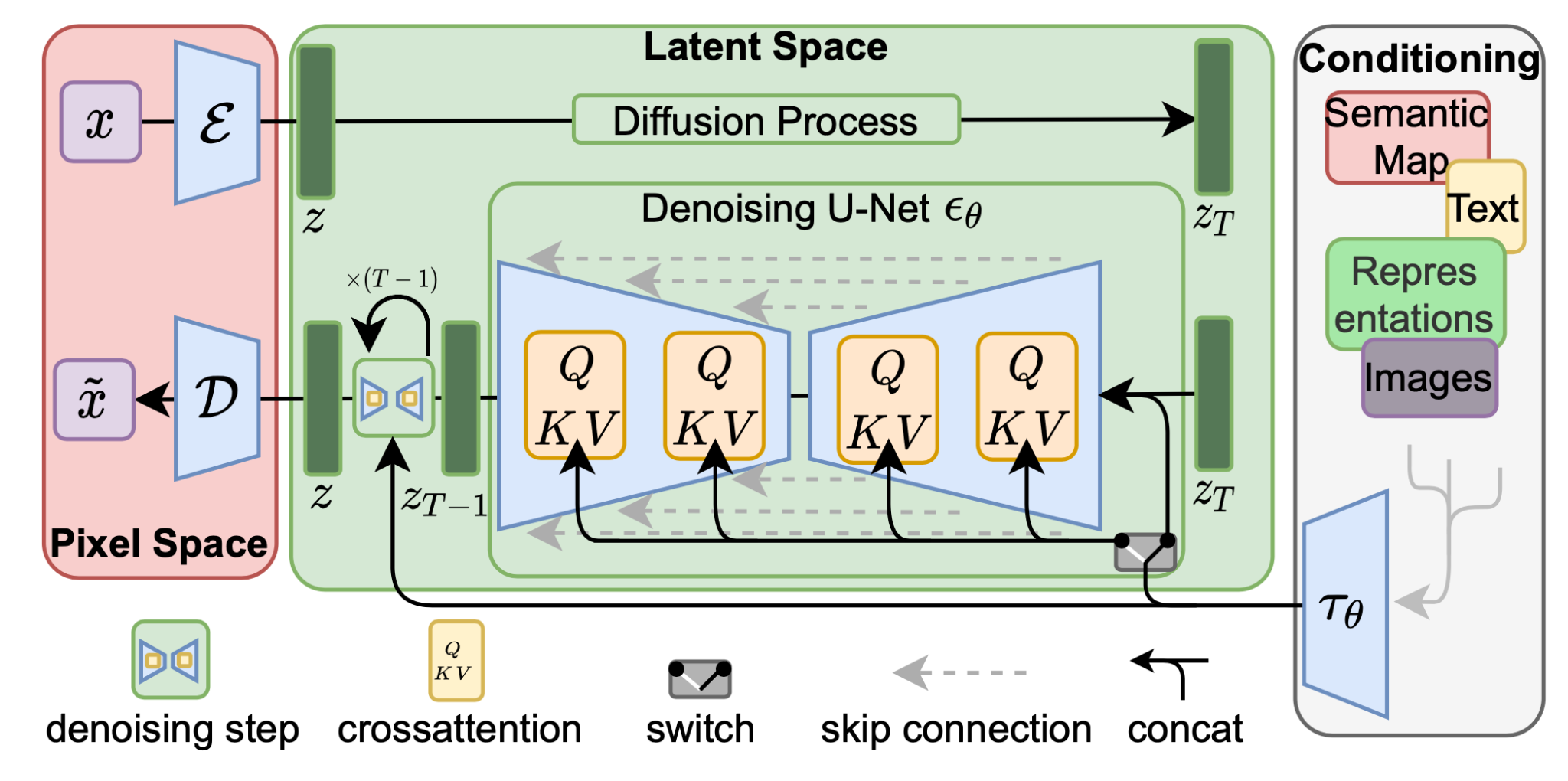 ‹#›
Reference: Rombach et al. 2022, CVPR
Generative Modeling Case Study
(AlphaFold 3)
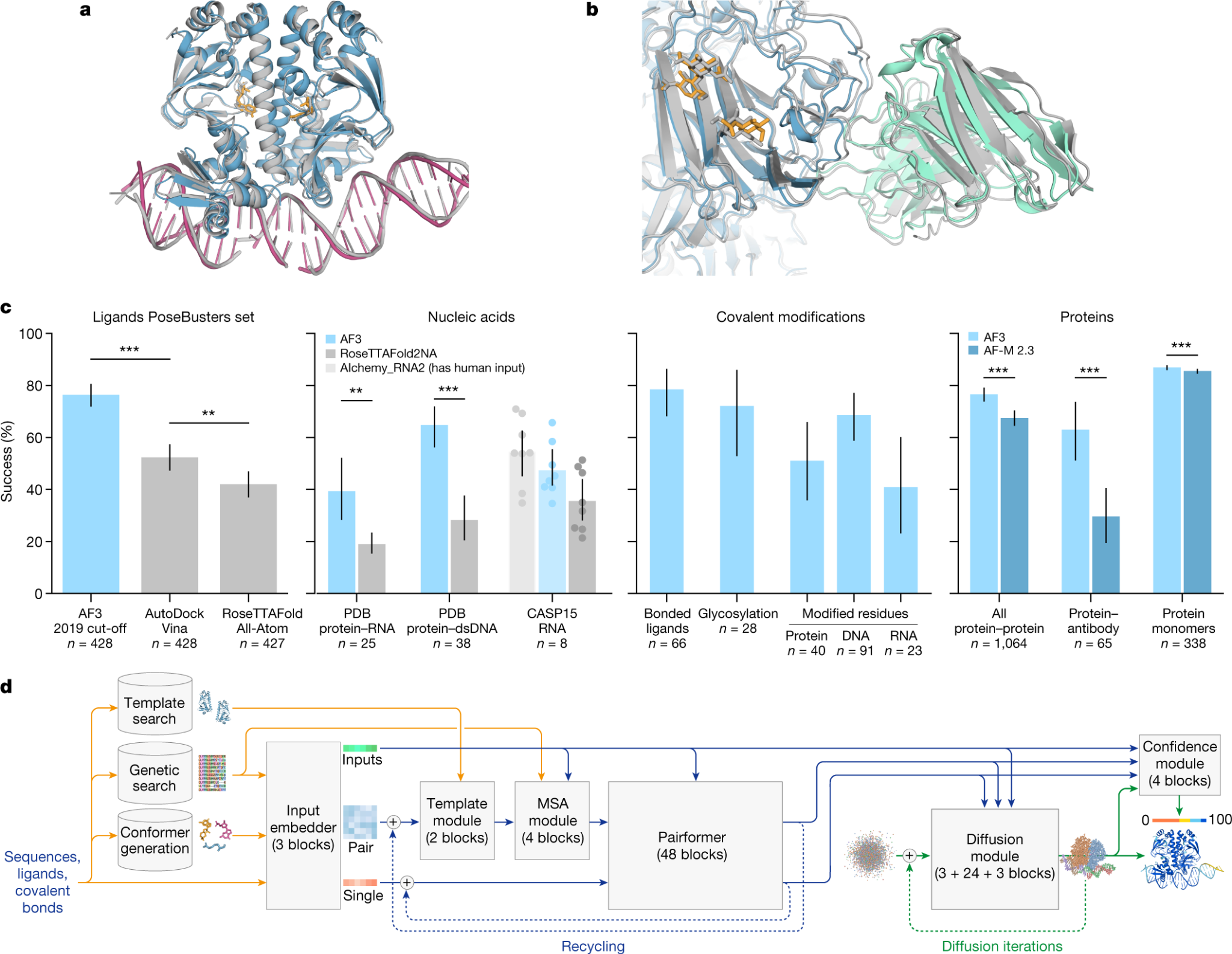 Representing all of life’s molecules with denoising diffusion
‹#›
Reference: Abramson et al. 2024, Nature
Generative Modeling Case Study
(GCDM)
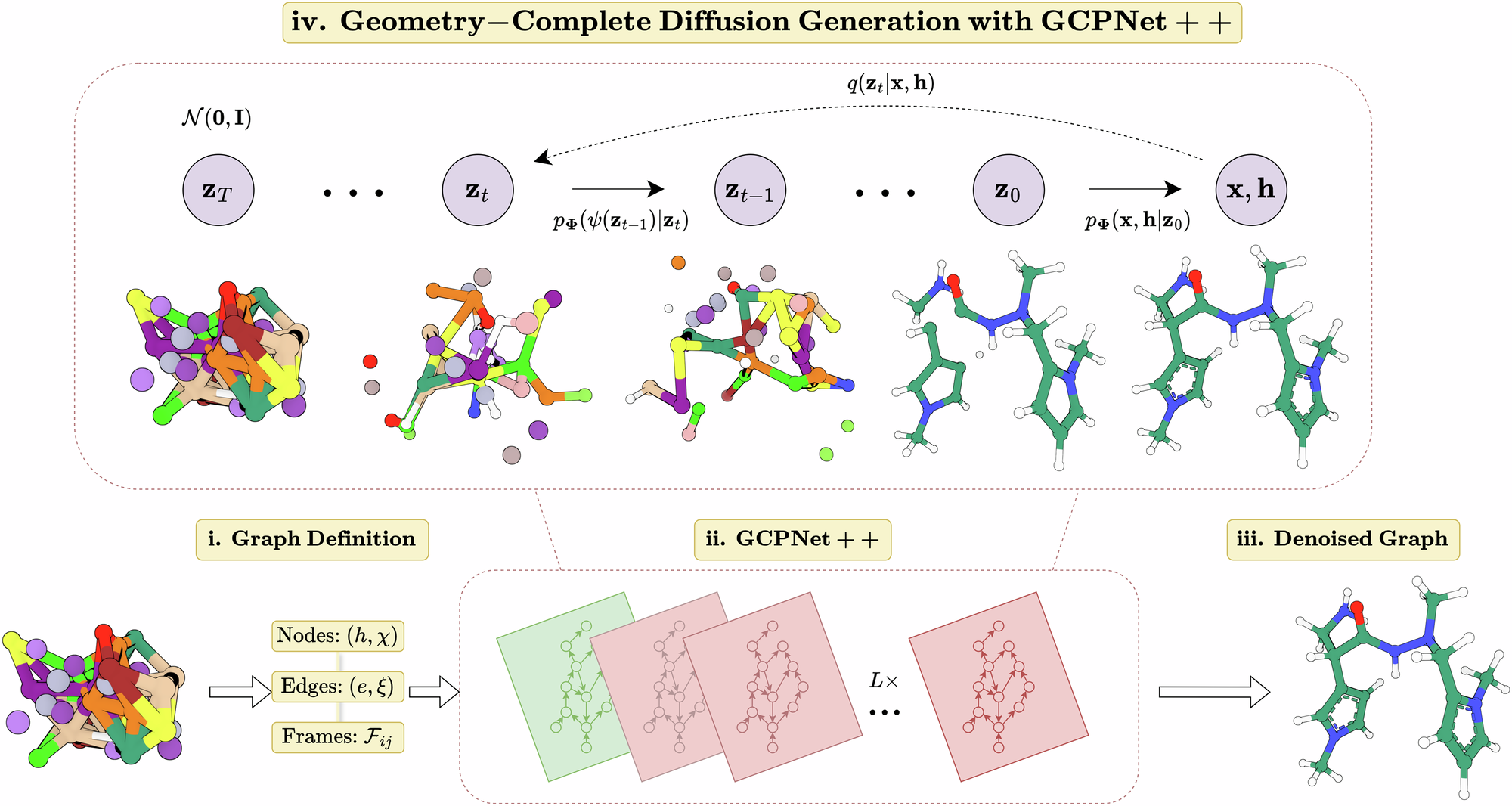 Learning geometric (vector) features for diffusion generation
‹#›
Reference: Morehead et al. 2024, Nature CommsChem
Generative Modeling Case Study
(GCDM)
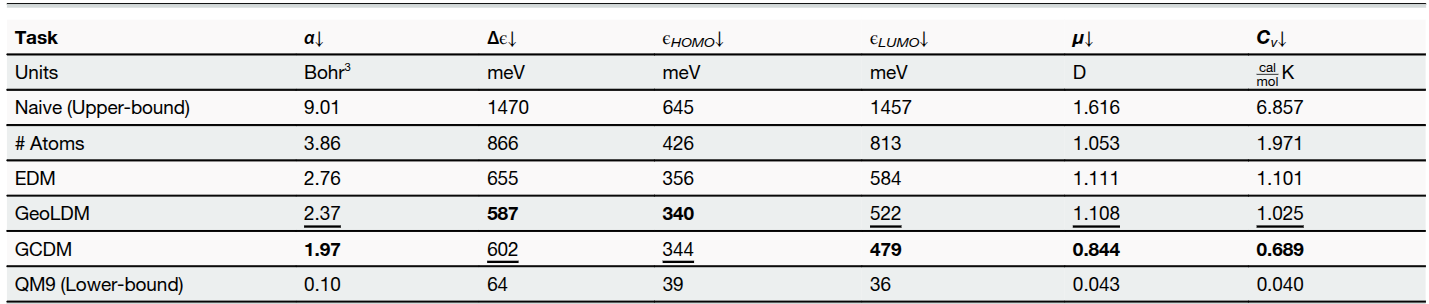 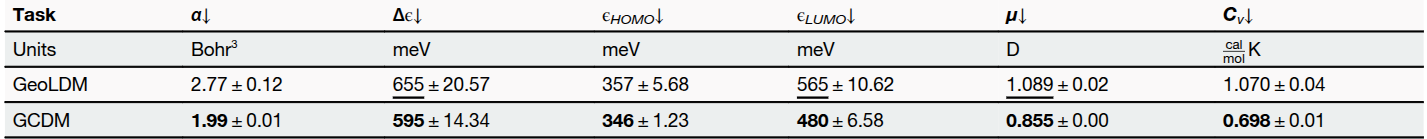 Neural network expressiveness enables more precise 3D molecule generation for property conditioning
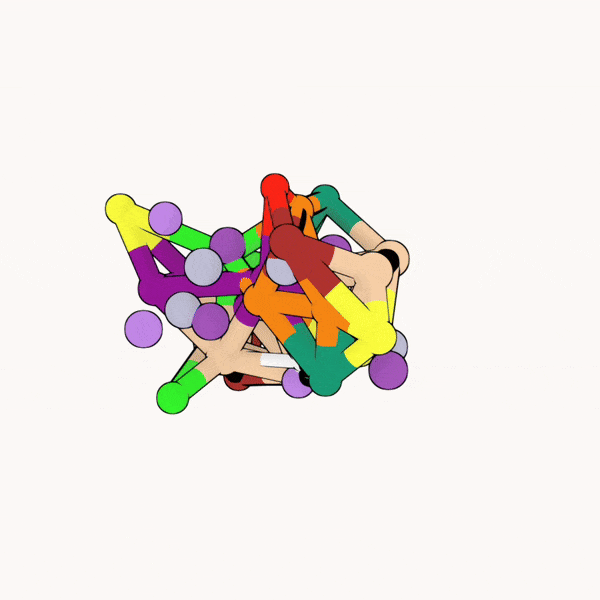 ‹#›
Reference: Morehead et al. 2024, Nature CommsChem
Generative Modeling Case Study
(GCDM)
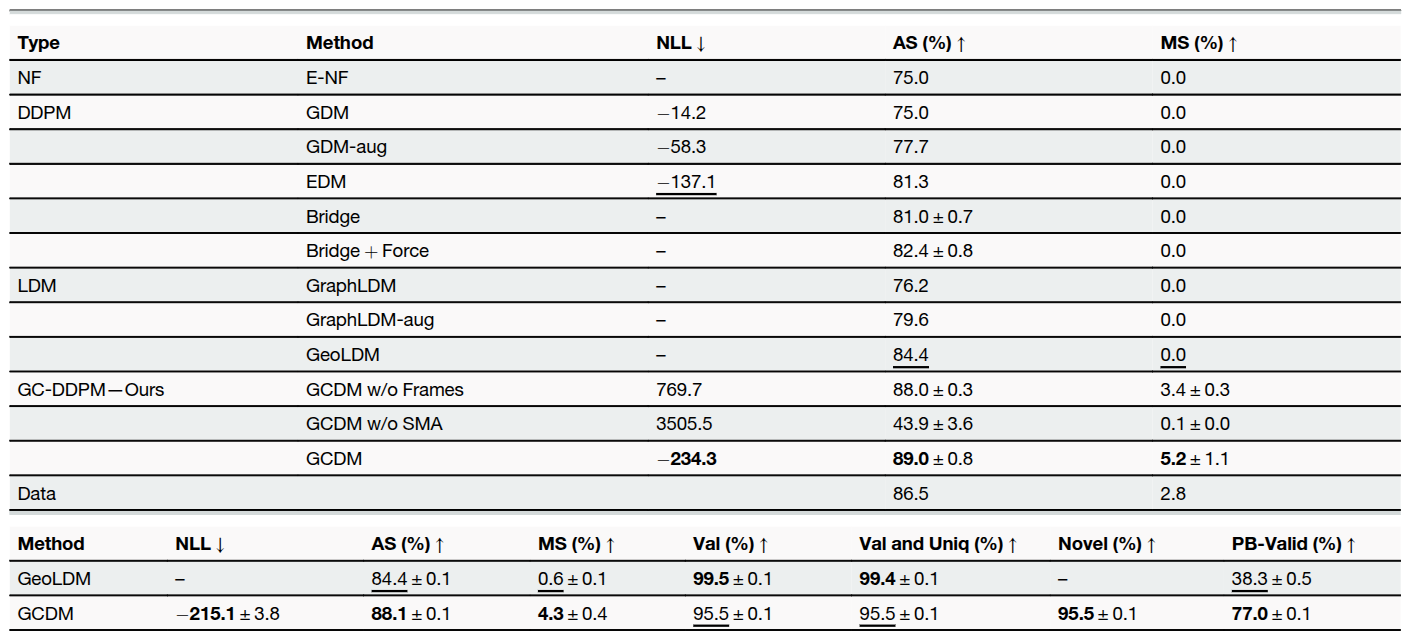 Neural network expressiveness for the first enables diffusion models to generate a sizeable fraction of valid large 3D molecules!
‹#›
Reference: Morehead et al. 2024, Nature CommsChem
Generative Modeling Case Study
(GCDM)
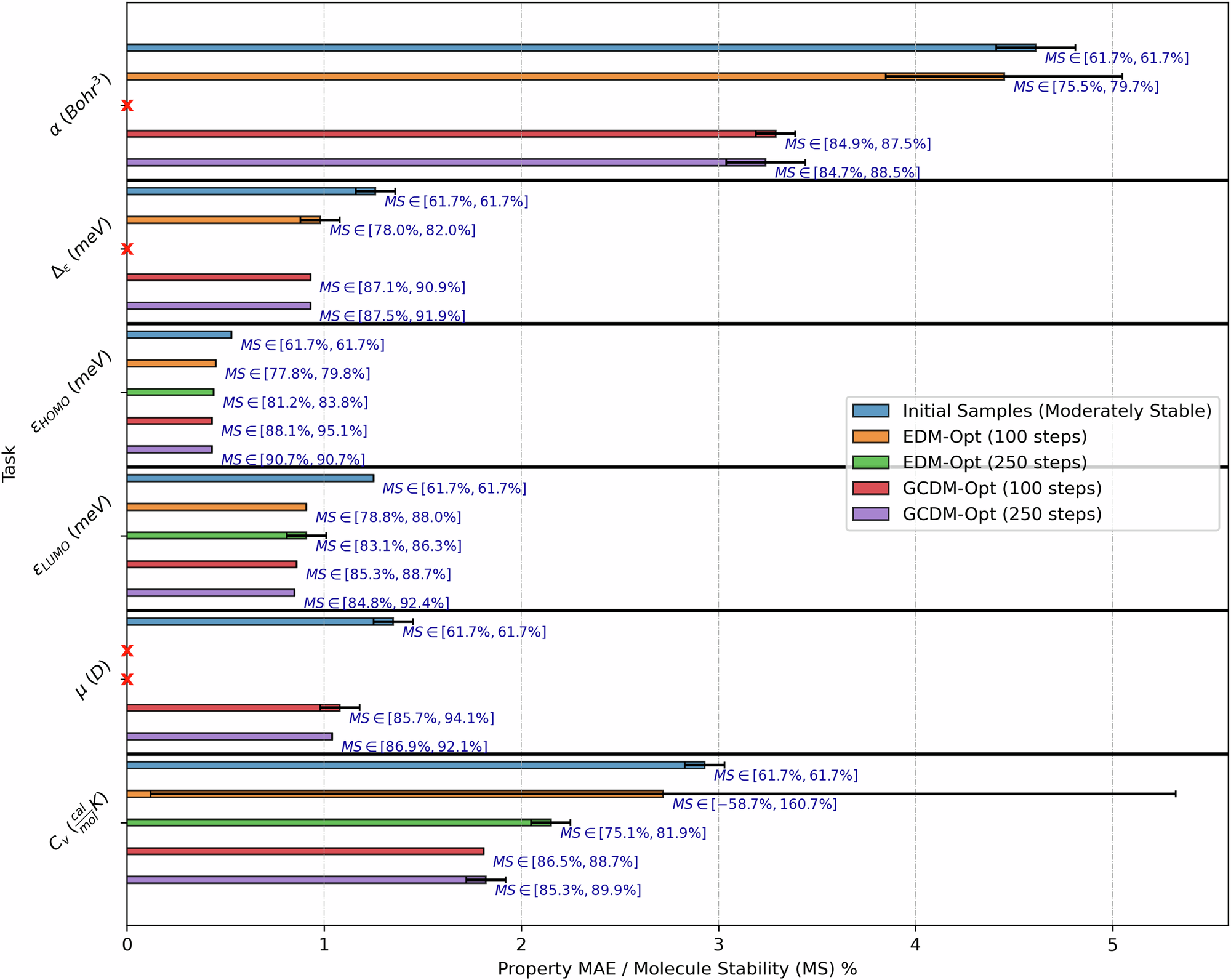 Neural network expressiveness also yields consistent improvements in 3D molecule optimization of molecular properties
‹#›
Reference: Morehead et al. 2024, Nature CommsChem
Generative Models Capture Molecular Details
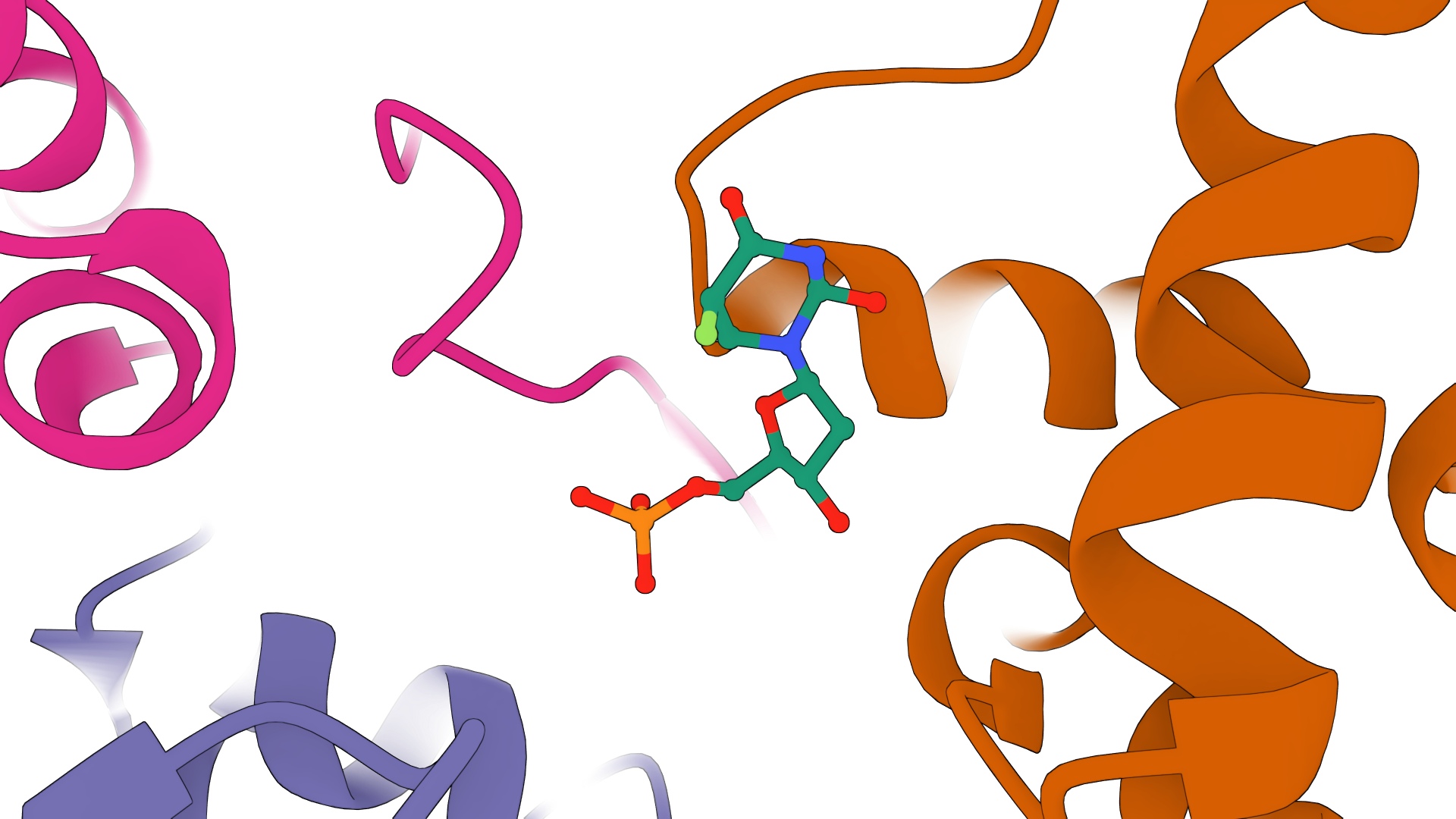 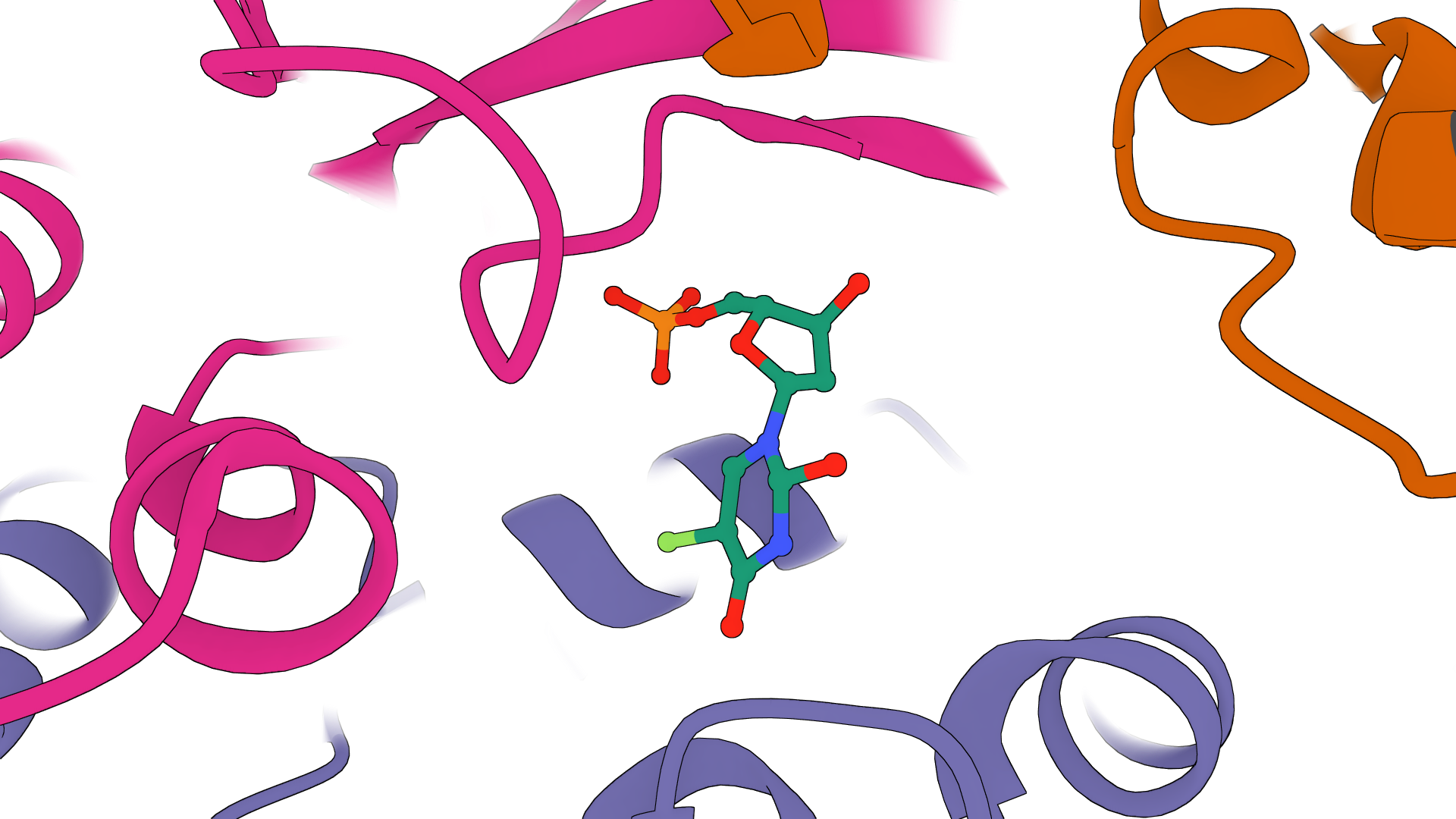 DiffDock-L (Corso et al. 2024)
NeuralPLexer (Qiao et al. 2024)
In the past two years, deep generative models have demonstrated the ability to produce realistic protein-binding conformations of ligand molecules
‹#›
References: Corso et al. 2024, ICLR; Qiao et al. 2024, NMI
Do Generative Models Learn Meaningful Features?
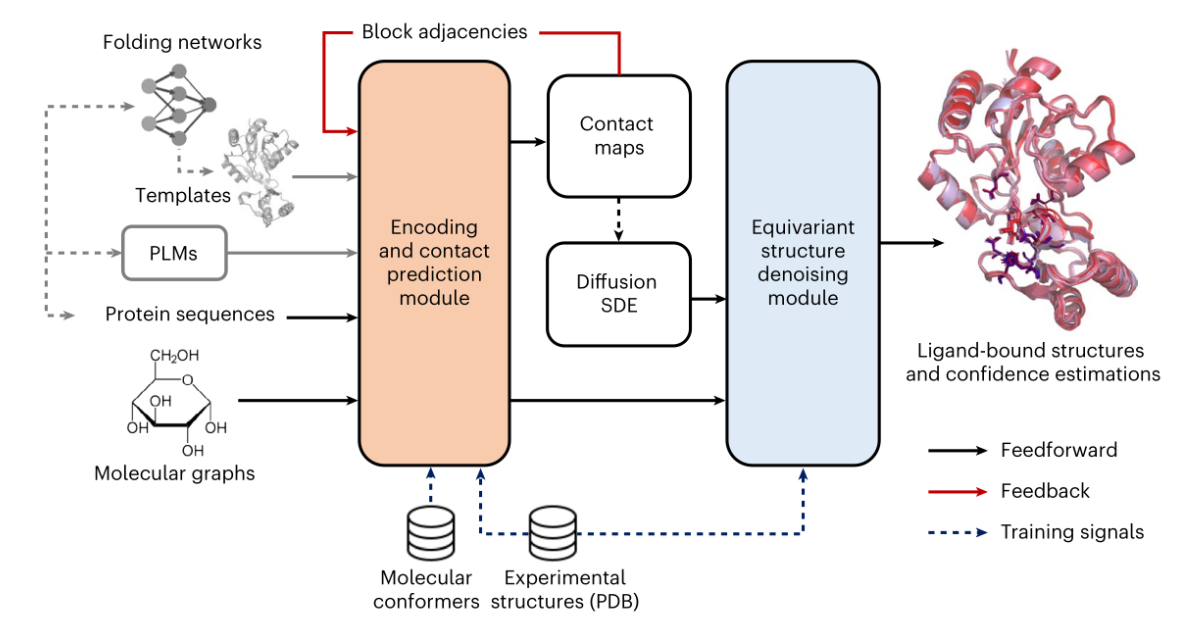 NeuralPLexer (Qiao et al. 2024)
Key Insight: Generative structure prediction models, when pre-trained on large datasets of biomolecules, learn meaningful features that are readily adapted for binding affinity estimation
‹#›
Reference: Qiao et al. 2024, NMI
But What about Docking State Transitions?
→ Flow Matching in 3D
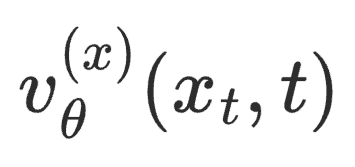 noise
target
We fine-tune NeuralPLexer as
our denoiser vθ
The denoiser vθ predicts
3D coordinate updates
x1
x0
3D Coordinates
t=0
t = 1
‹#›
References: Chen et al. 2024, ICLR; Jing et al. 2024, ICML
Another Angle on Flow Matching
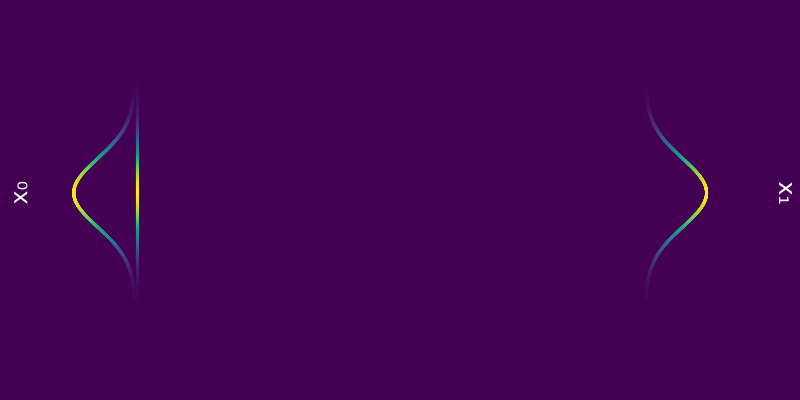 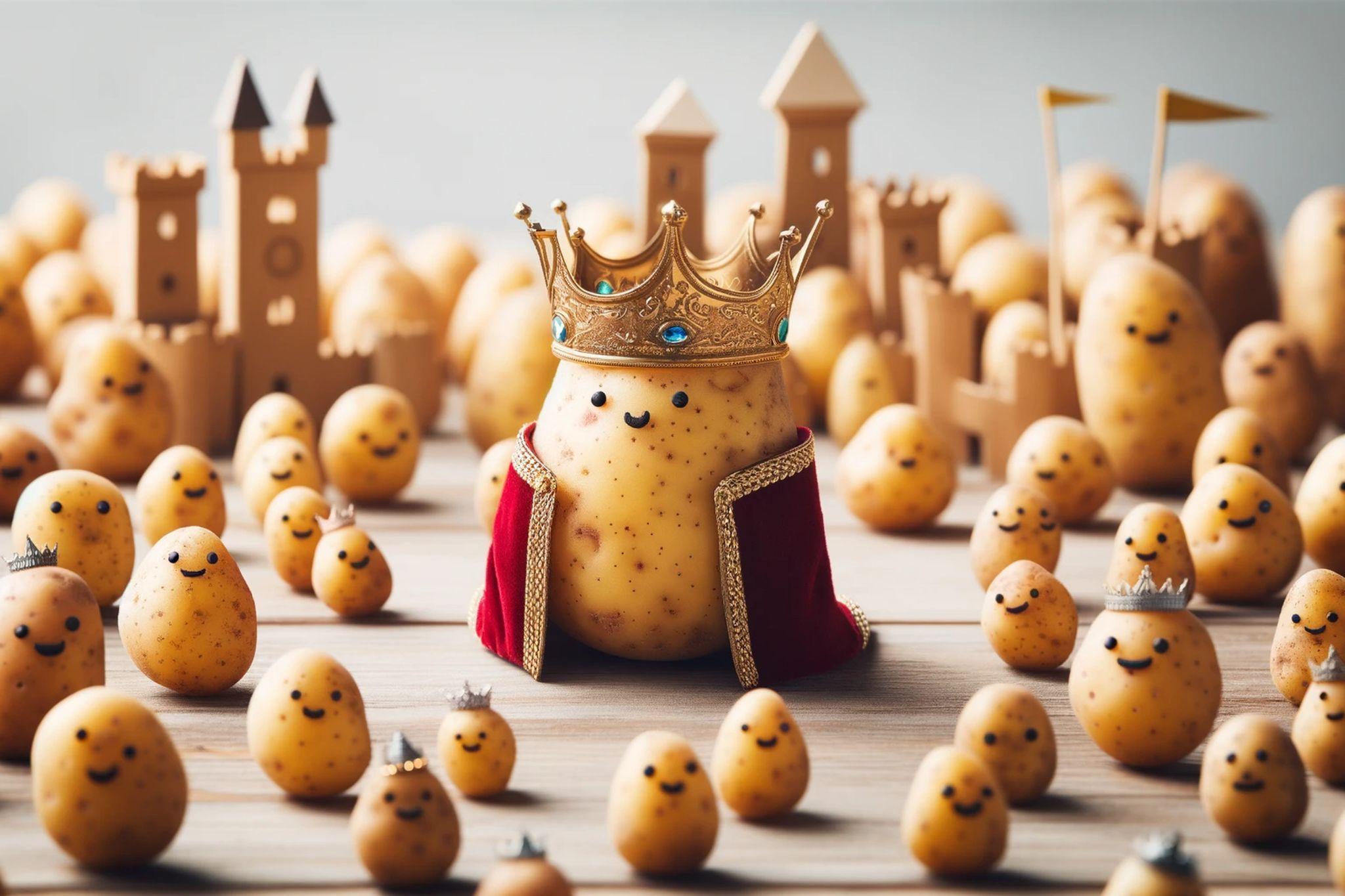 Gaussian flow matching → a kingdom of potatoes?
‹#›
References: Fjelde et al. 2024, Blog Post; Esser et al. 2024, ICML
Generative Modeling Case Study
(FlowDock)
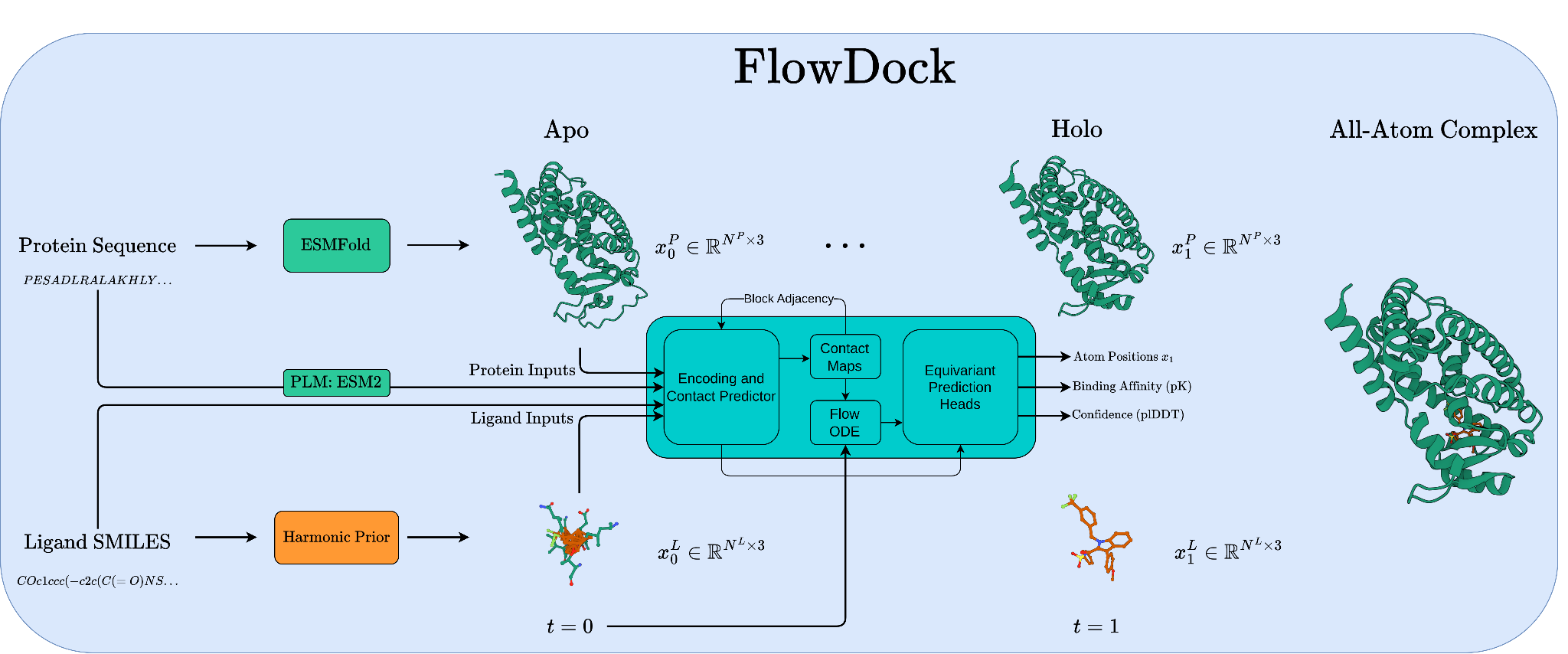 The first available deep learning (blind) docking method based on conditional flow matching
‹#›
Reference: Morehead et al. 2025, ISMB
Generative Modeling Case Study
(FlowDock - PoseBusters)
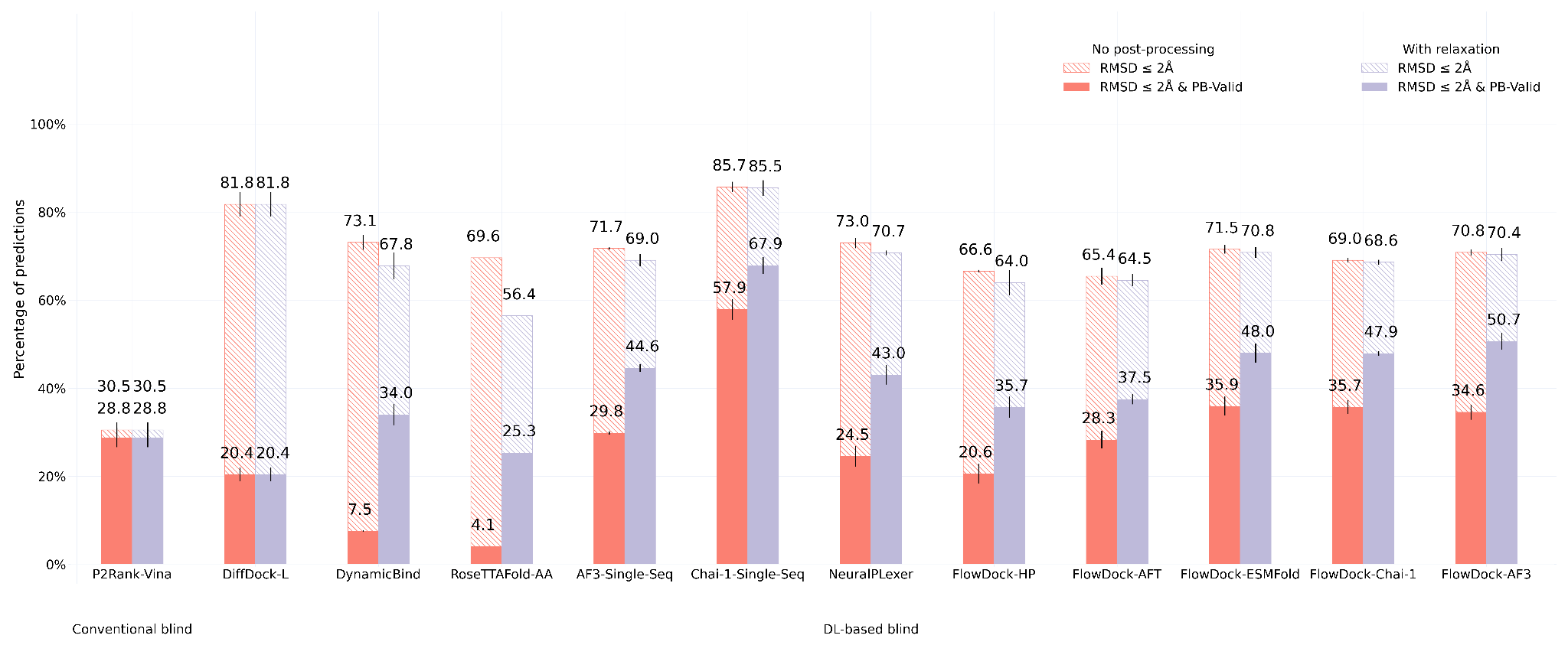 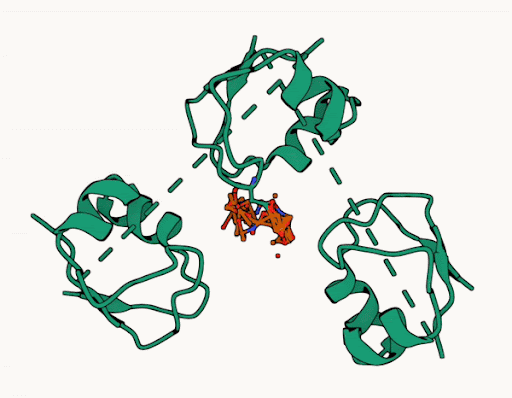 FlowDock debuts as a lightweight and accurate generative model of biomolecular structures
‹#›
Reference: Morehead et al. 2025, ISMB
Generative Modeling Case Study
(FlowDock - DockGen)
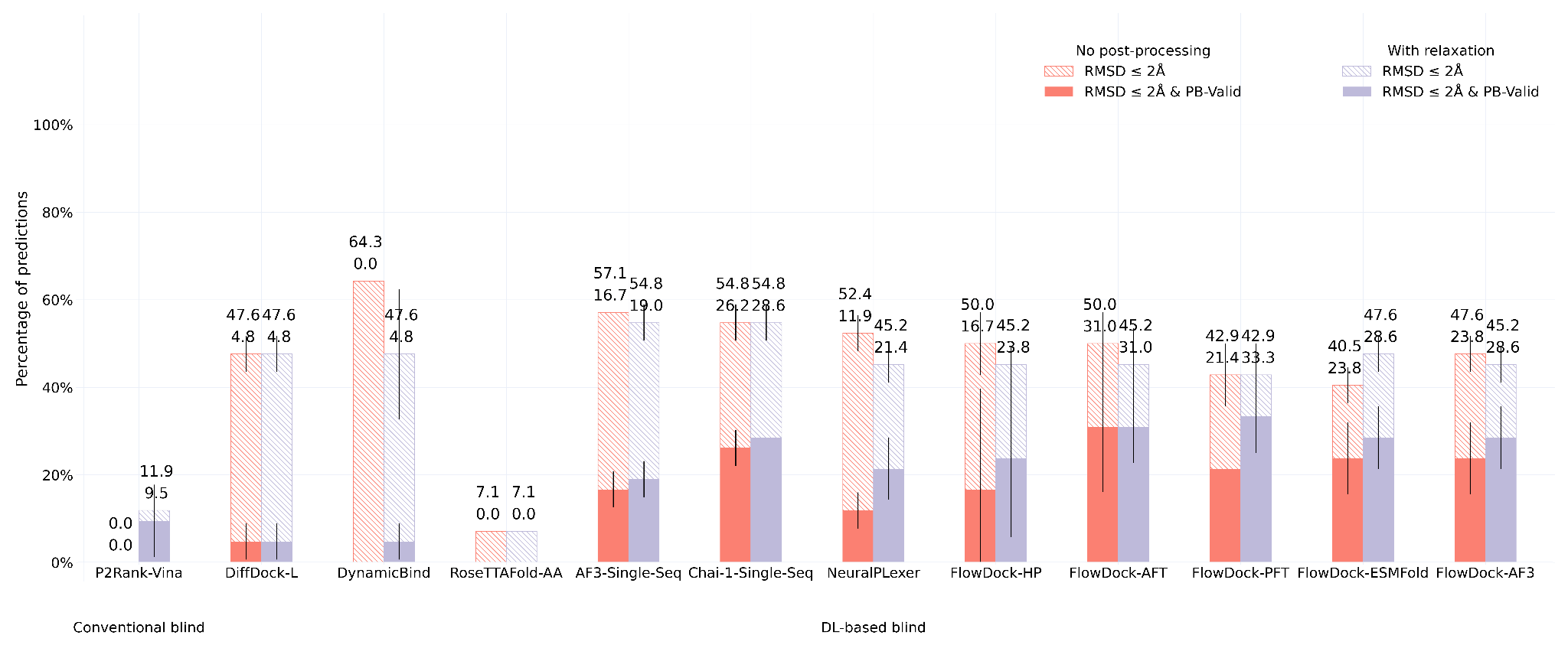 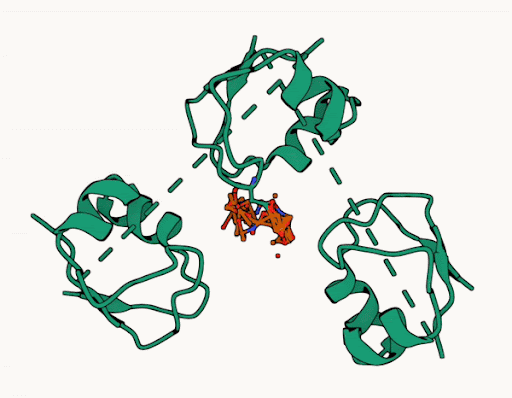 FlowDock matches or exceeds the generalization capabilities of previous state-of-the-art methods
‹#›
Reference: Morehead et al. 2025, ISMB
Accurate Sampling Trajectories
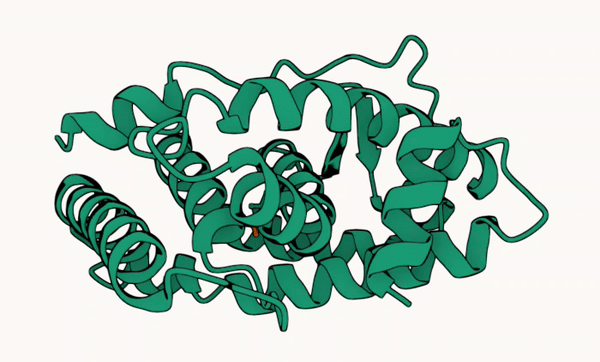 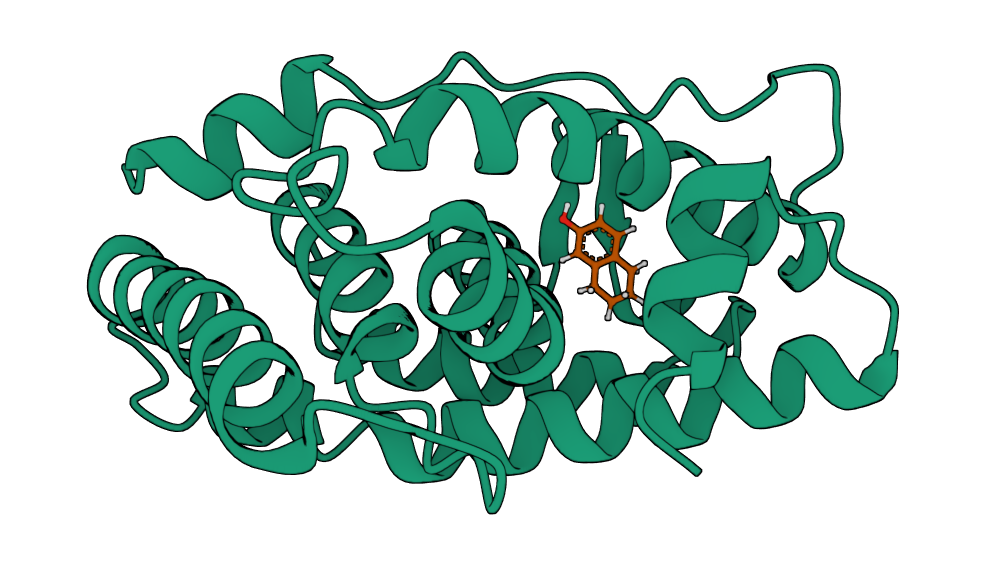 Generated Structure of PDBBind 6I67
(Predicted Affinity: 6.05)
Crystal Structure of PDBBind 6I67
(True Affinity 6.70)
Flow matching enables flexible docking via deep learning
‹#›
Reference: Morehead et al. 2025, ISMB
Generative Modeling Case Study
(FlowDock - PDBBind)
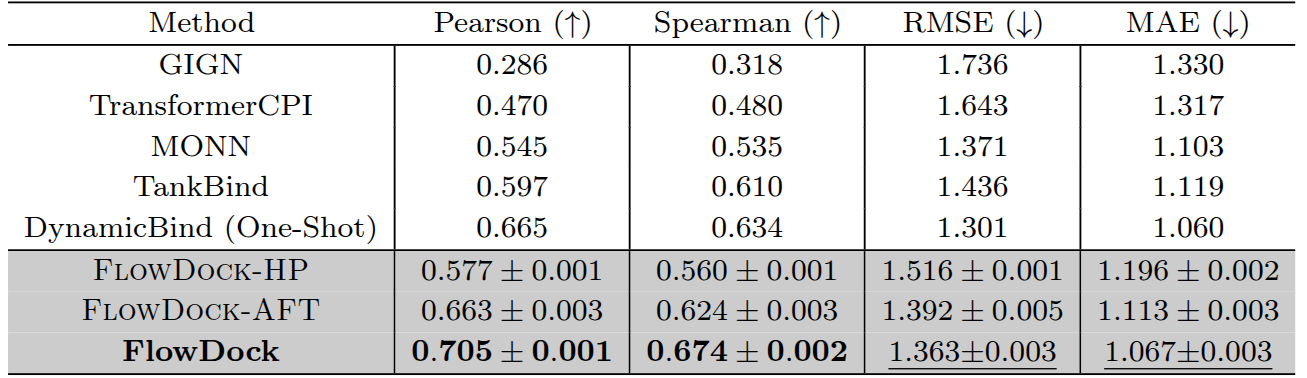 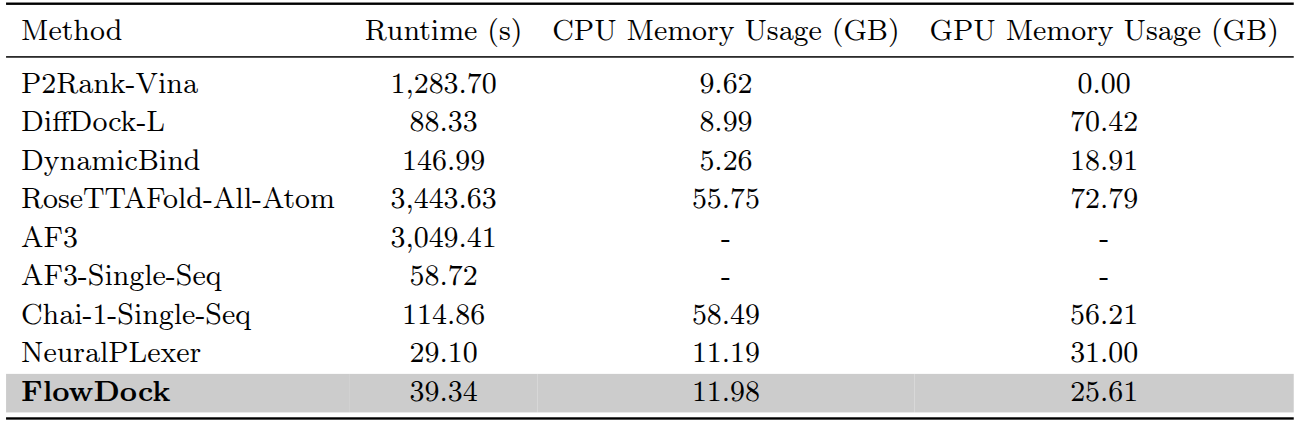 This (fast) model can accurately predict both biomolecular structures and binding affinities!
‹#›
Reference: Morehead et al. 2025, ISMB
Generative Modeling Case Study
(FlowDock - CASP16)
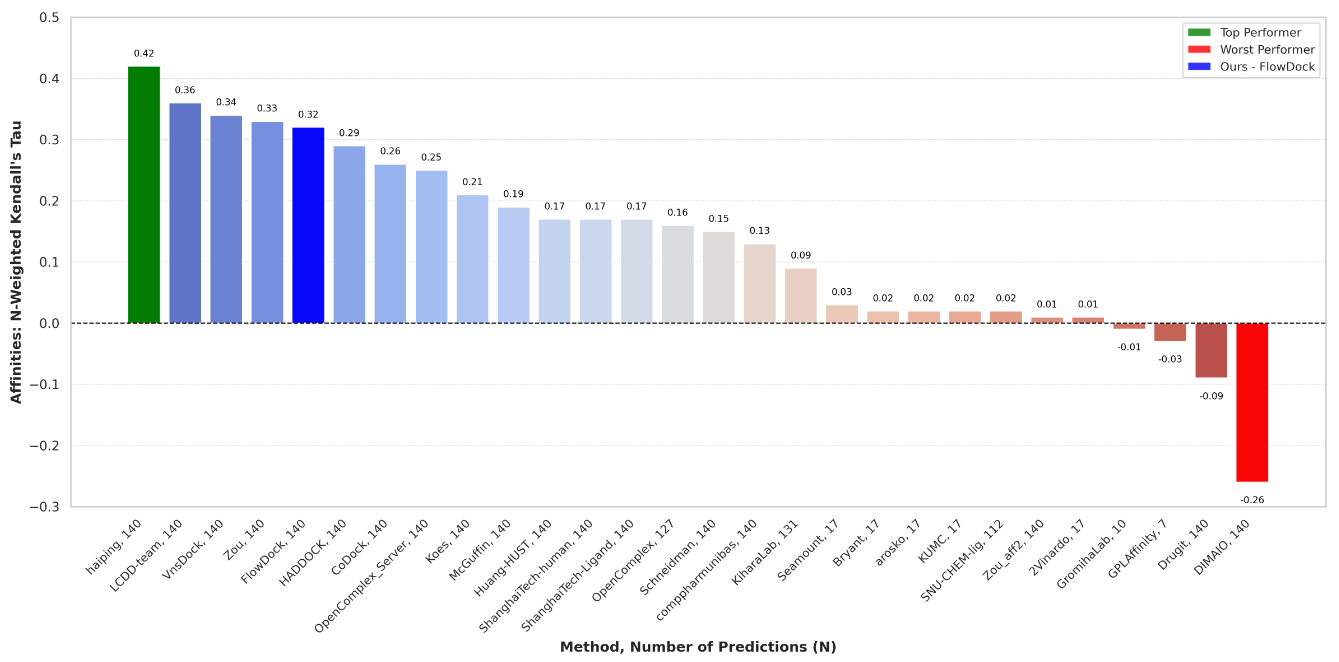 Selected for an oral presentation at CASP16!
‹#›
Reference: Morehead et al. 2025, ISMB
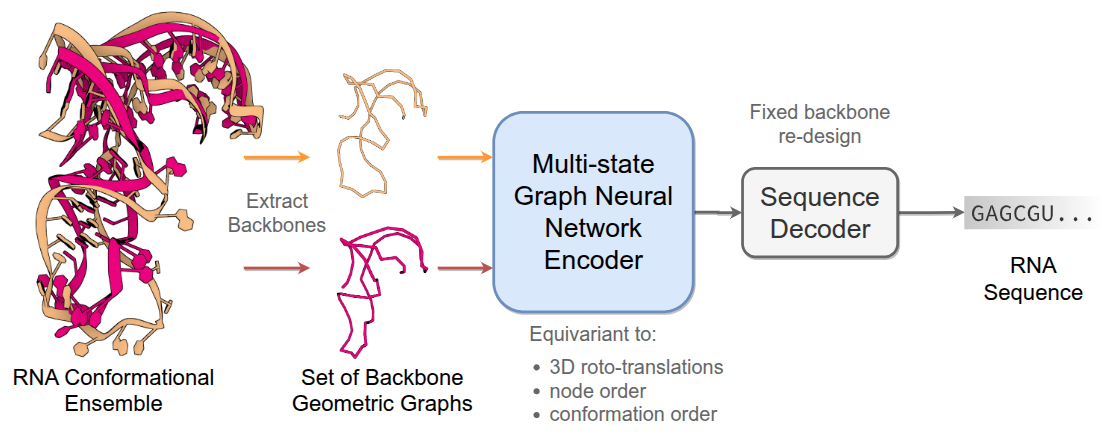 How does this impact Biomolecule Design?
‹#›
Reference: Joshi et al. 2025, ICLR
Key Ideas
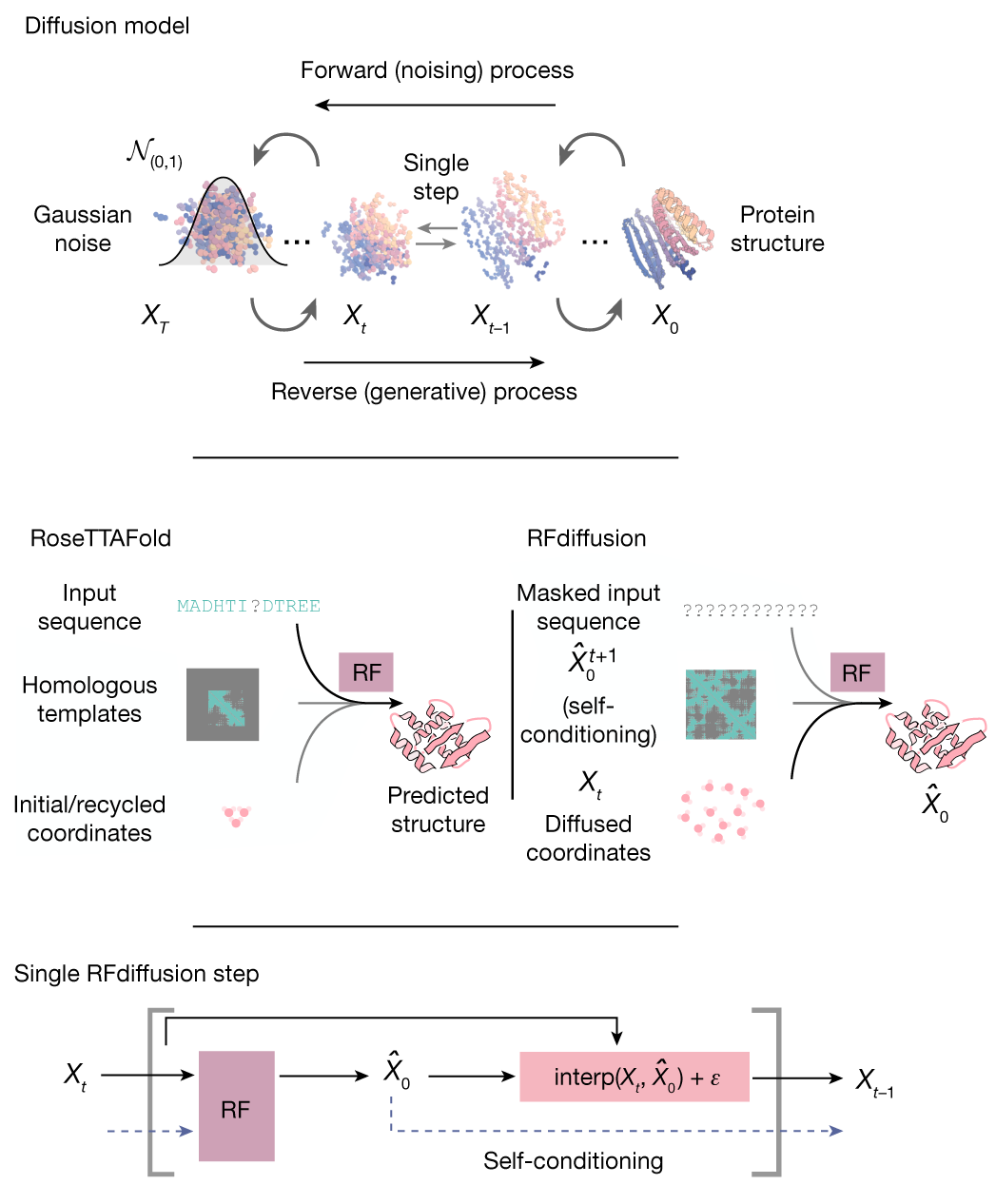 As geometric and generative models become more powerful, the number of promising biomolecule design use cases grows

Nonetheless, data quality (1) and quantity (2) can be rate limiters of successful design efforts

Pre-training on large (related) datasets can be a useful way to initialize a generative design model
‹#›
Reference: Watson et al. 2023, Nature
Biomolecule Design Case Study
(RoseTTAFoldAA & RFdiffusionAA)
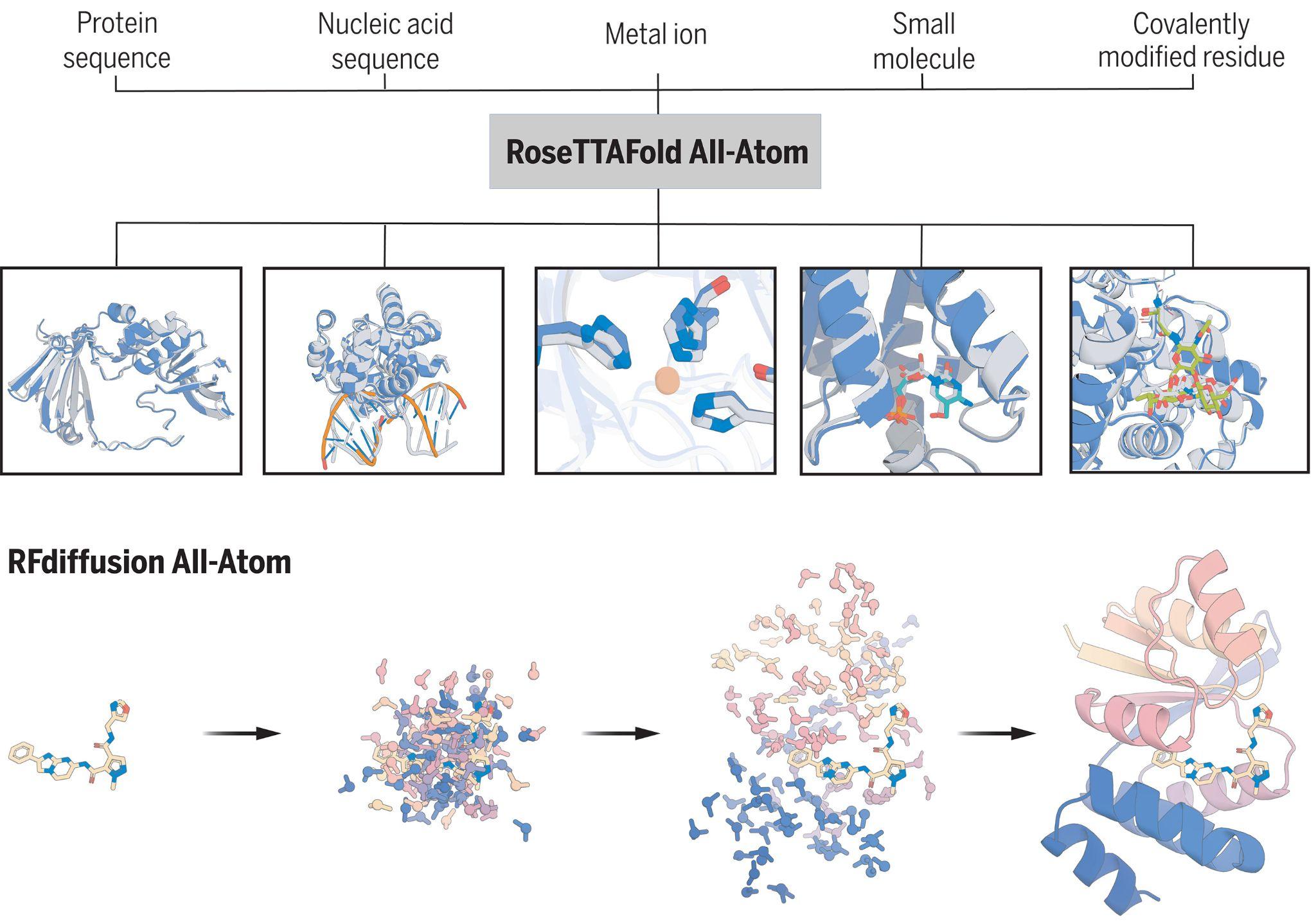 Atomic biomolecule design is here!
‹#›
Reference: Krishna et al. 2024, Science
Biomolecule Design Case Study
(RoseTTAFoldAA & RFdiffusionAA)
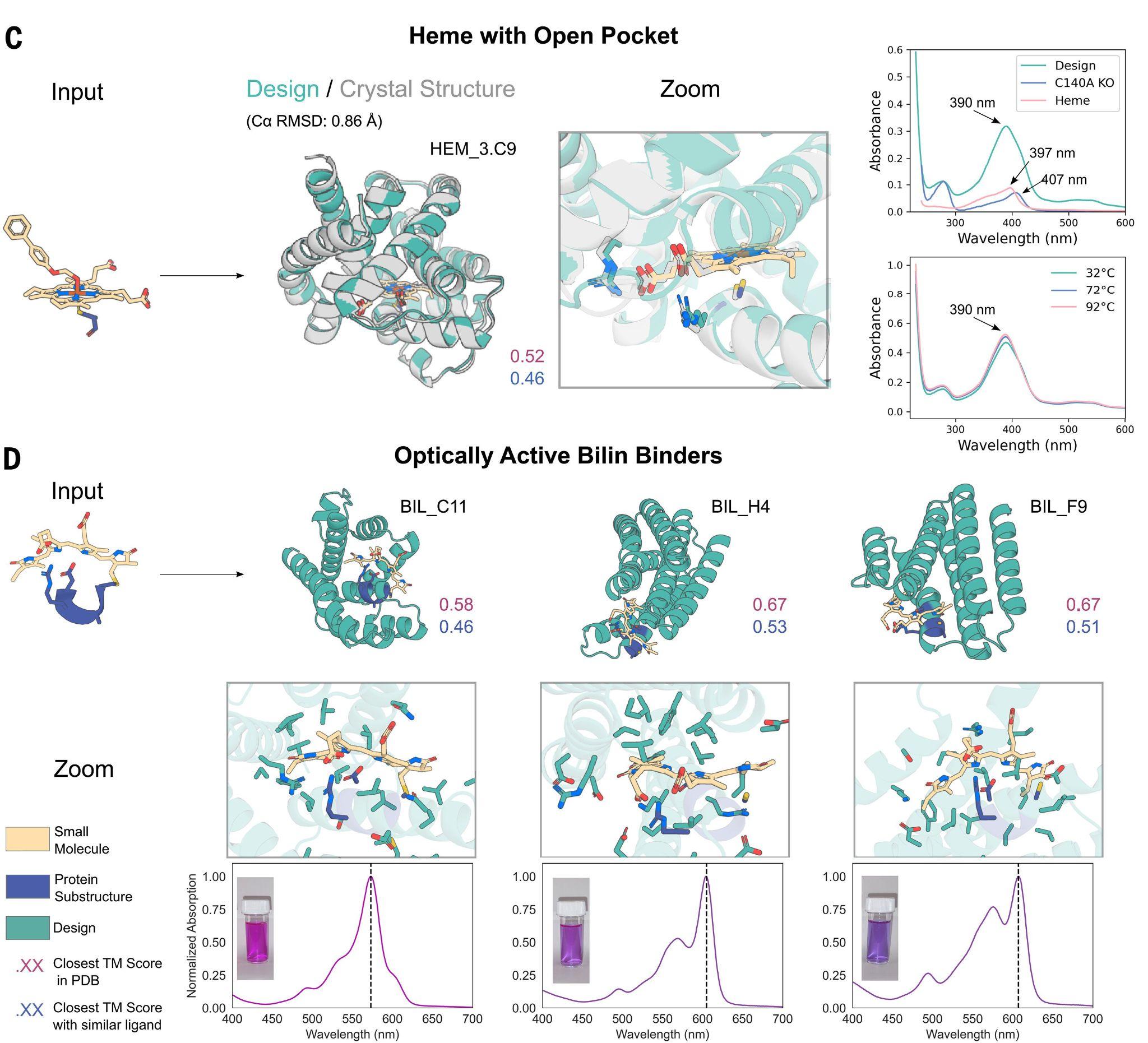 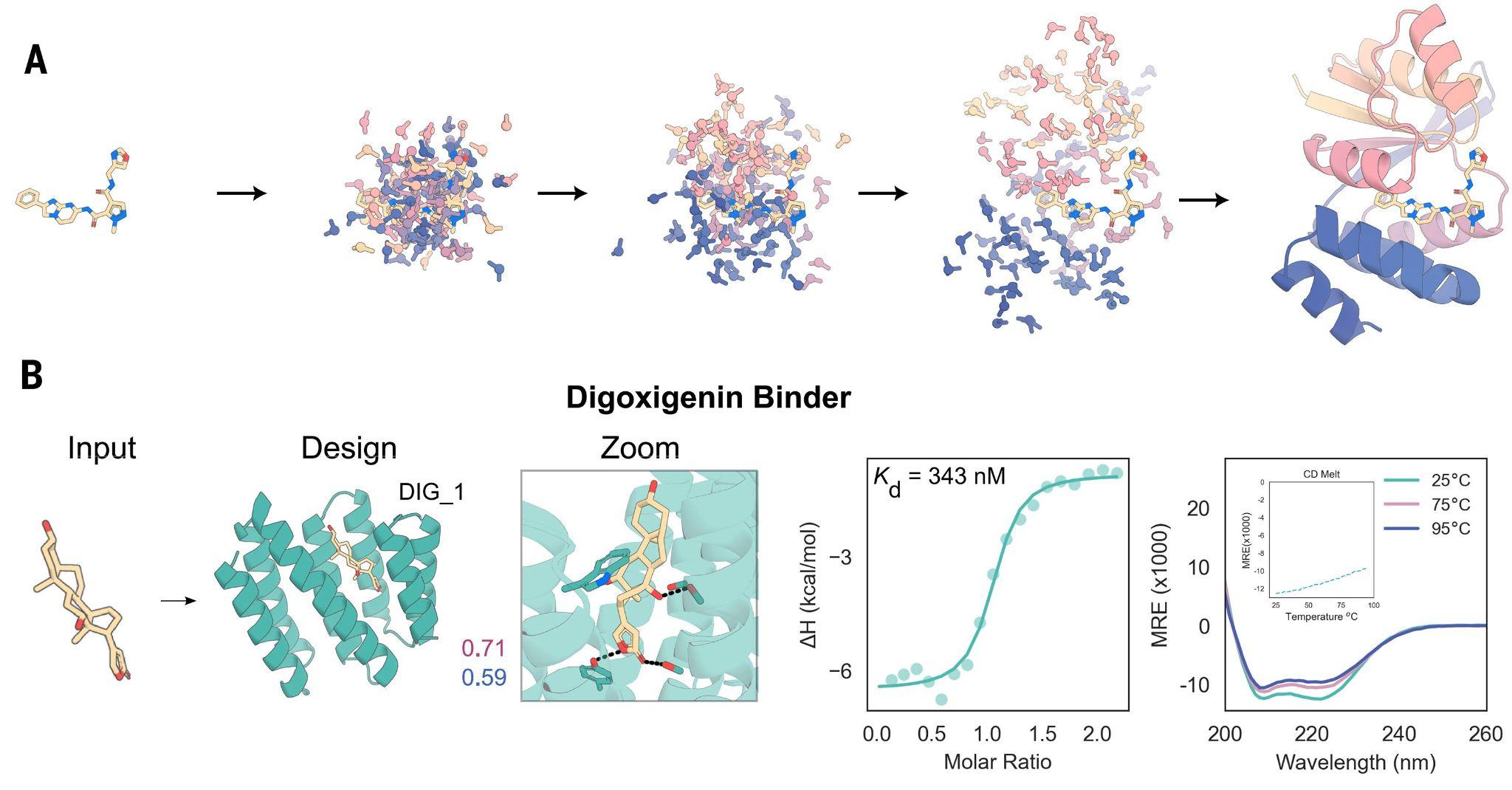 Experimentally characterizing proteins designed for specific small molecules
‹#›
Reference: Krishna et al. 2024, Science
Biomolecule Design Case Study
(GCDM-SBDD)
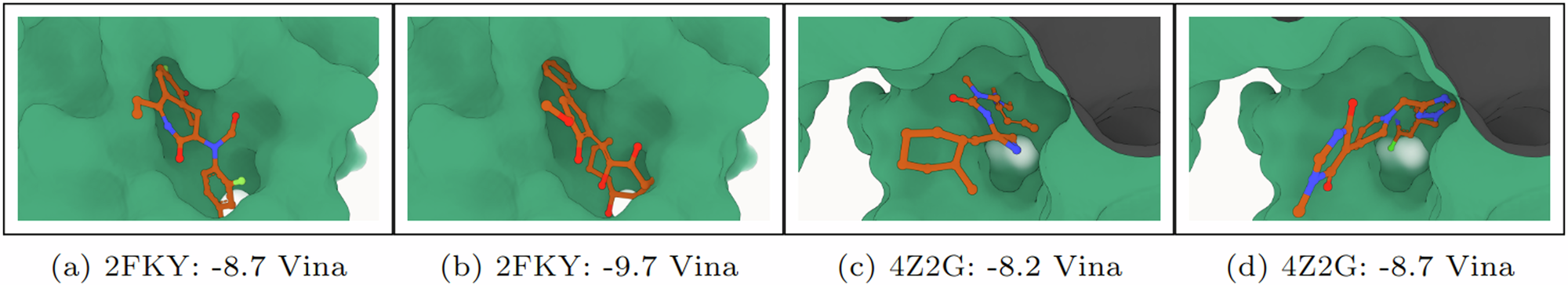 Finding: Molecule generation models can readily be repurposed as structure-based drug designers
‹#›
Reference: Morehead et al. 2024, Nature CommsChem
Biomolecule Design Case Study
(GCDM-SBDD)
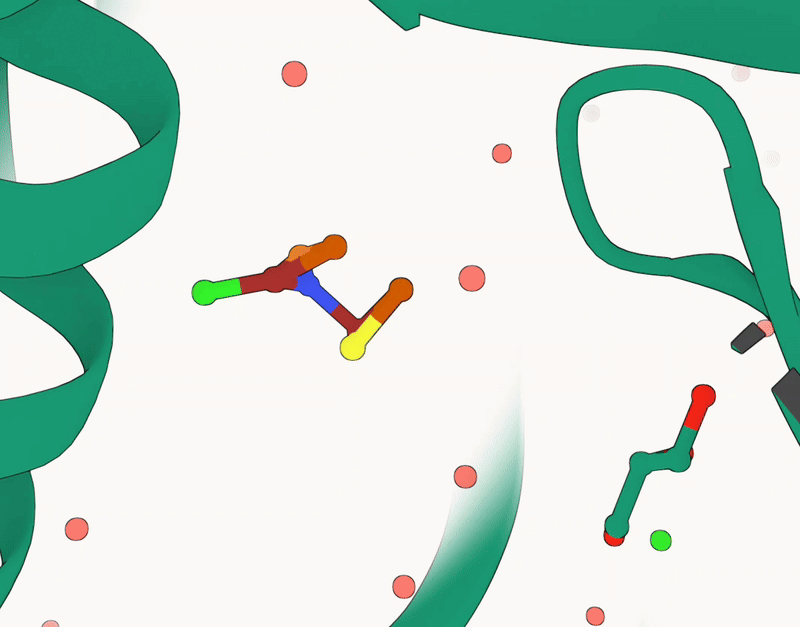 Note: Most structure-based drug design methods based on generative modeling are primarily challenged with pocket design specificity
‹#›
Reference: Morehead et al. 2024, Nature CommsChem
Biomolecule Design Case Study
(PoseBench)
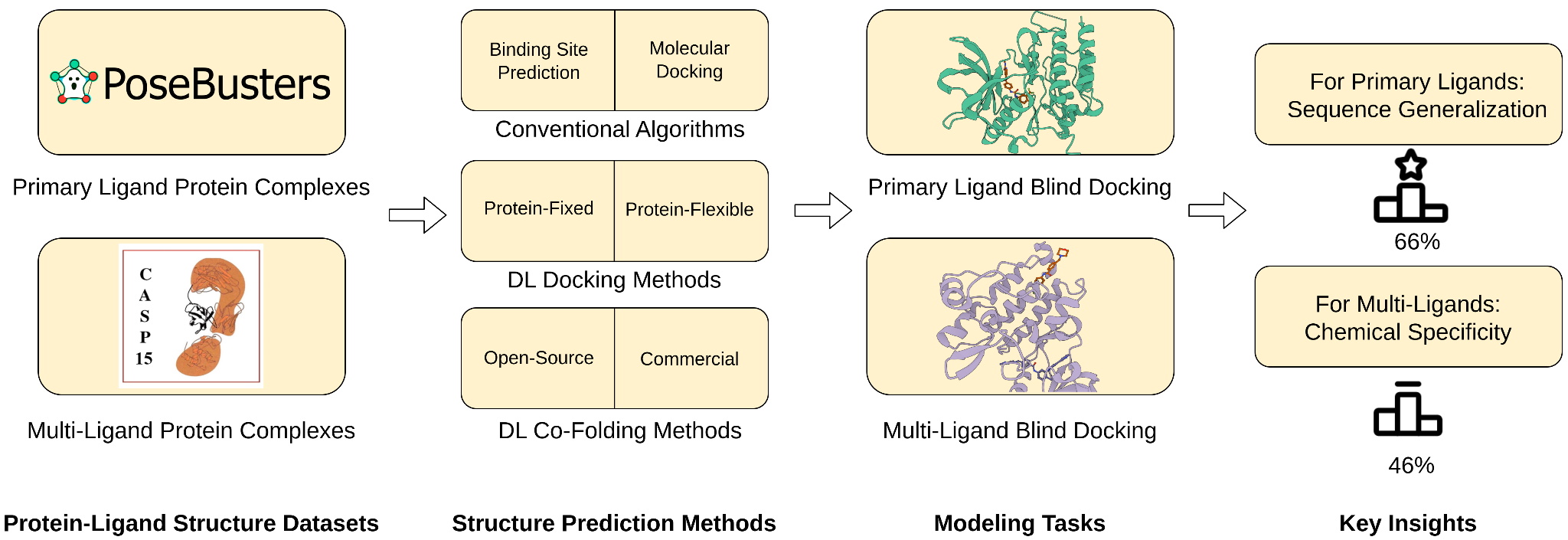 Intuition: An algorithm must be an accurate structure predictor before design is tractable
‹#›
Reference: Morehead et al. 2024, ICML AI4Science (Spotlight)
Biomolecule Design Case Study
(PoseBench - PoseBusters Benchmark)
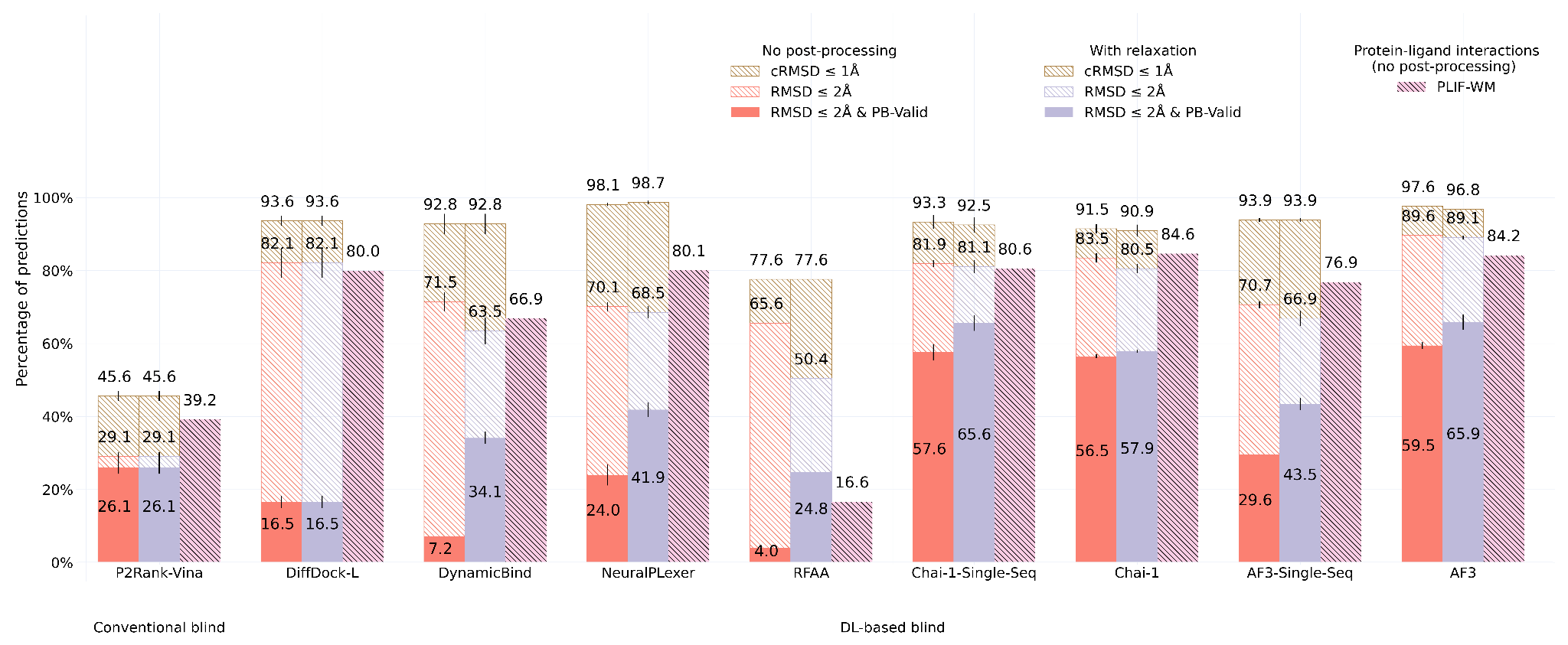 Benchmarking results: AlphaFold 3 is currently the best structure predictor around, but not by a lot (and only with high-quality multiple sequence alignment inputs)
‹#›
Reference: Morehead et al. 2024, ICML AI4Science (Spotlight)
Biomolecule Design Case Study
(PoseBench - CASP16 Benchmark)
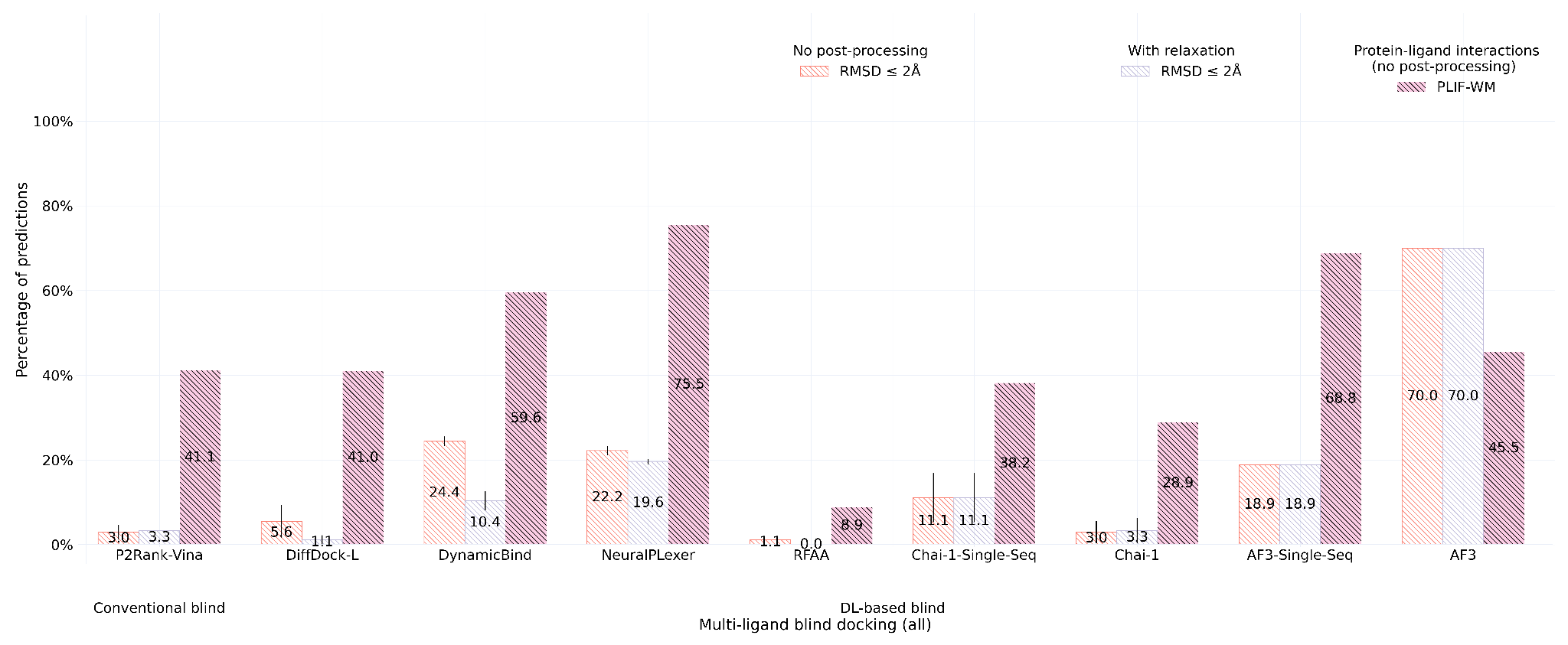 Benchmarking results: In diverse (multi-molecule) use cases, AlphaFold 3 shines, yet it is still challenged to faithfully model crystalized protein-ligand interactions
‹#›
Reference: Morehead et al. 2024, ICML AI4Science (Spotlight)
Biomolecule Design Case Study
(PoseBench - DockGen-E Benchmark)
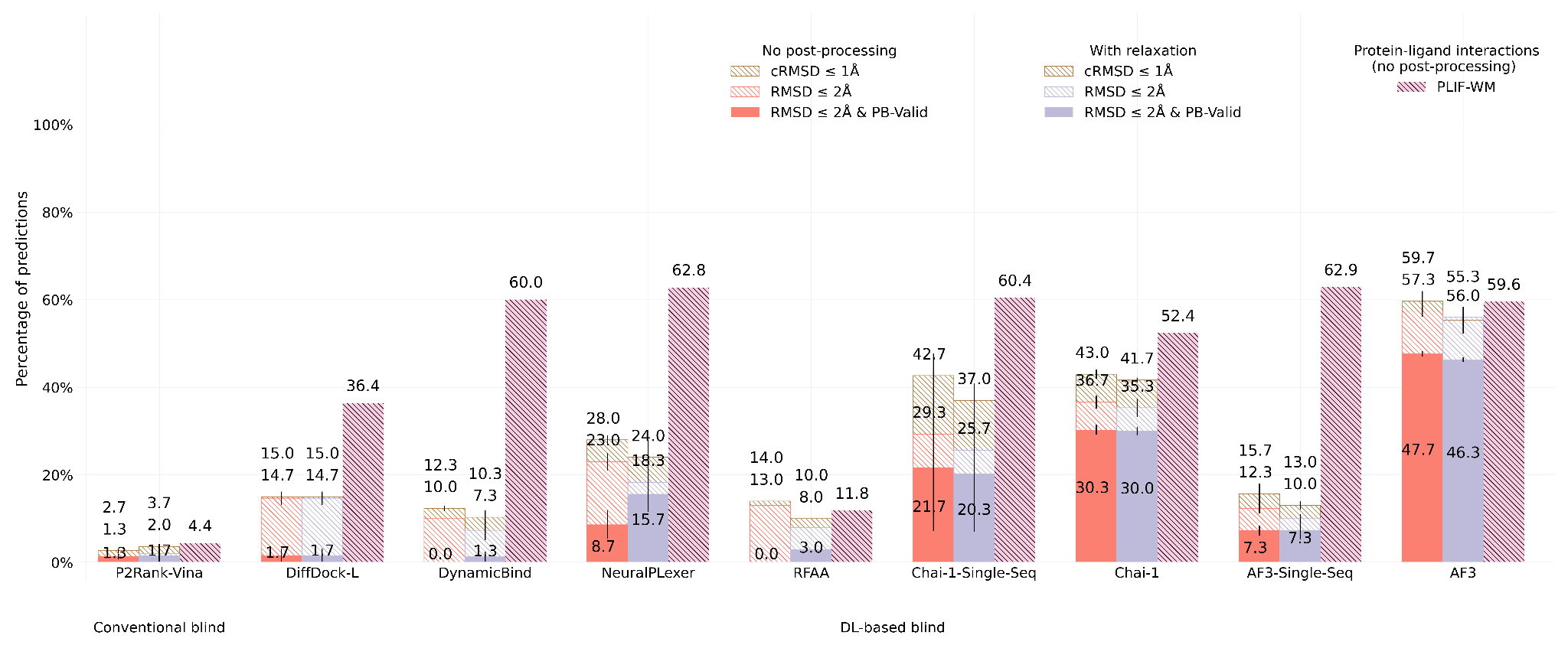 Benchmarking results: Even for datasets overlapping with AlphaFold 3’s training data, uncommon prediction targets highlight the model’s room for improvement
‹#›
Reference: Morehead et al. 2024, ICML AI4Science (Spotlight)
Biomolecule Design Case Study
(PoseBench - Failure Modes Analysis)
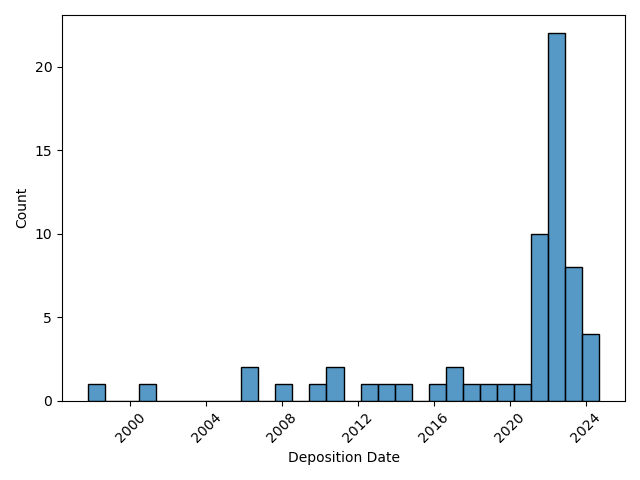 Analysis: Most of the time when AlphaFold 3 makes an inaccurate prediction, the prediction target is evolutionarily distinct from what the model has seen
‹#›
Reference: Morehead et al. 2024, ICML AI4Science (Spotlight)
Biomolecule Design Case Study
(PoseBench - Common Failure Modes)
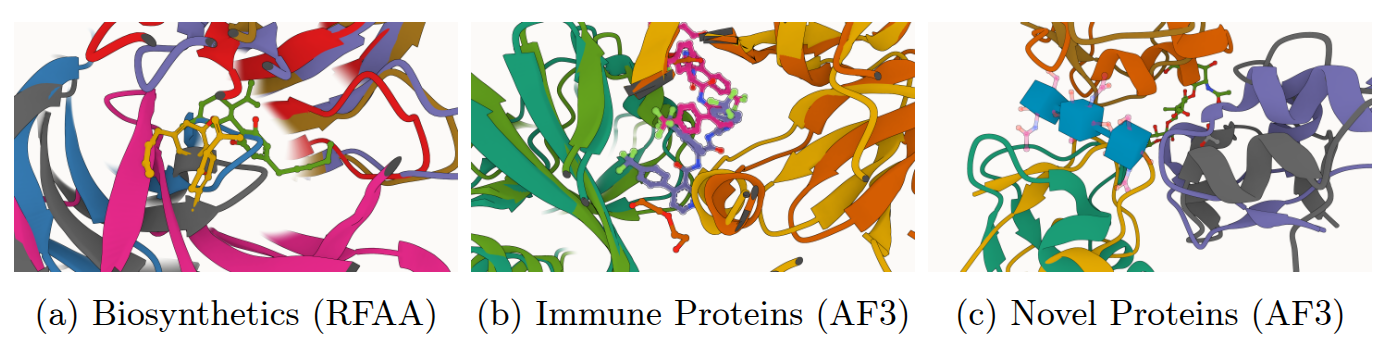 Analysis: Even the best structure prediction methods such as AlphaFold 3 have trouble predicting several important classes of proteins
‹#›
Reference: Morehead et al. 2024, ICML AI4Science (Spotlight)
Biomolecule Design Case Study
(MULTICOM_ligand)
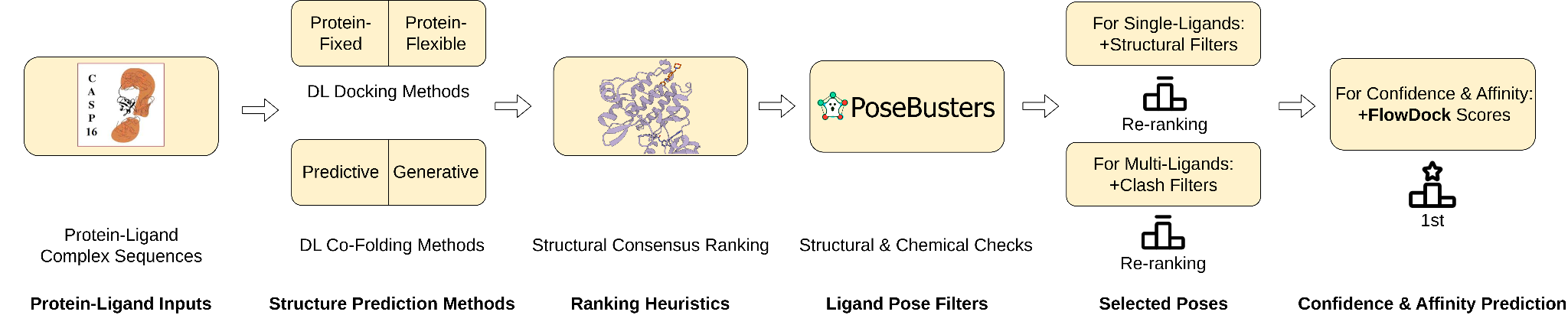 Finding: An unsupervised best-of-N deep learning ensemble performs remarkably well compared to specialist (singular) prediction algorithms
‹#›
Reference: Morehead et al. 2025, Proteins (CASP16-Invited Issue)
Biomolecule Design Case Study
(MULTICOM_ligand)
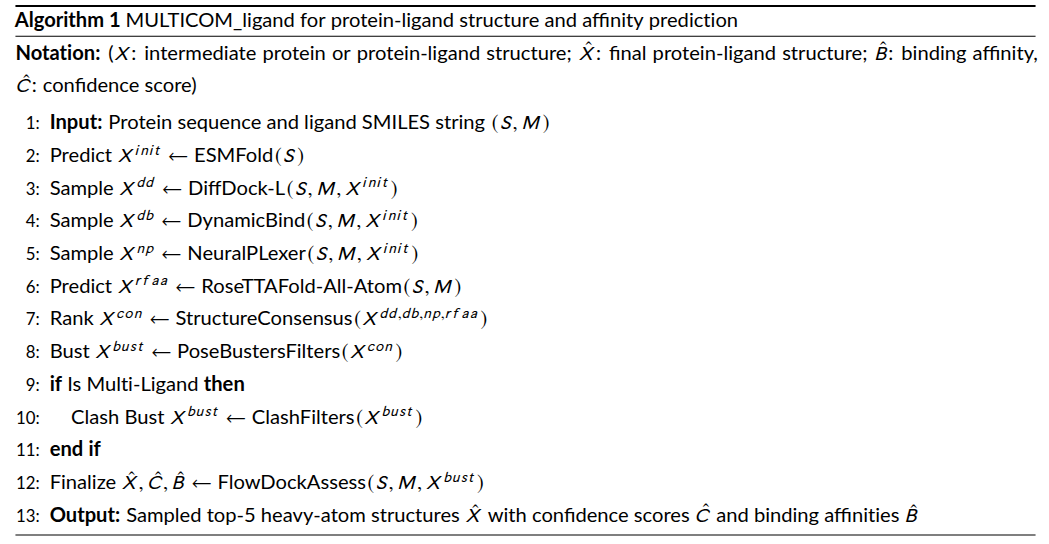 Overview: How does this ensemble work?
‹#›
Reference: Morehead et al. 2025, Proteins (CASP16-Invited Issue)
Biomolecule Design Case Study
(MULTICOM_ligand)
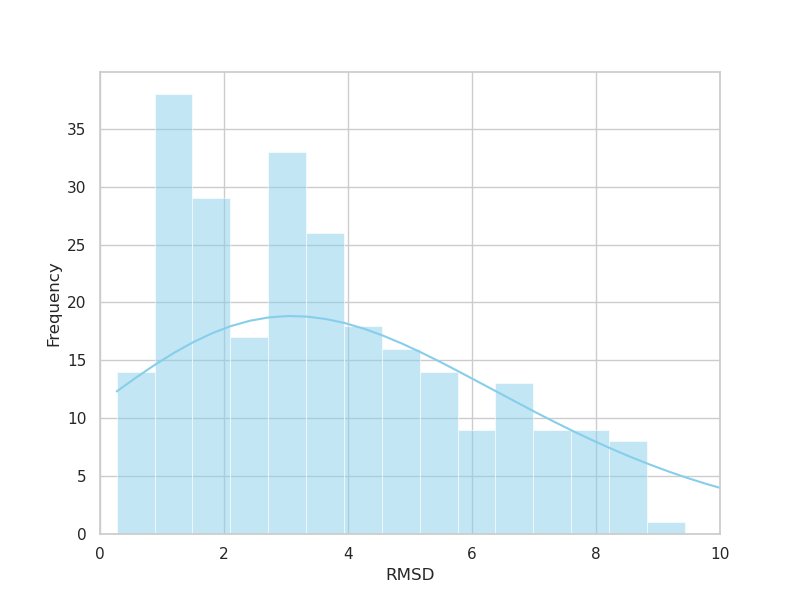 Evaluation: How well does this ensemble do in a (CASP16) blind assessment?
‹#›
Reference: Morehead et al. 2025, Proteins (CASP16-Invited Issue)
Biomolecule Design Case Study
(MULTICOM_ligand)
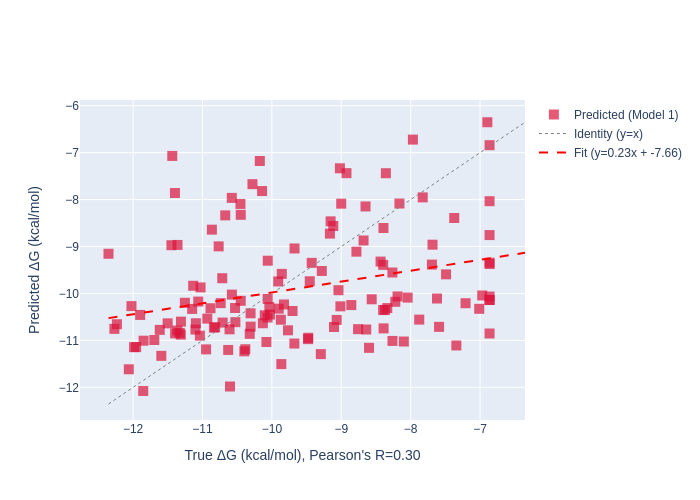 Capabilities: How well can this method predict binding affinities?
‹#›
Reference: Morehead et al. 2025, Proteins (CASP16-Invited Issue)
Biomolecule Design Case Study
(MULTICOM_ligand)
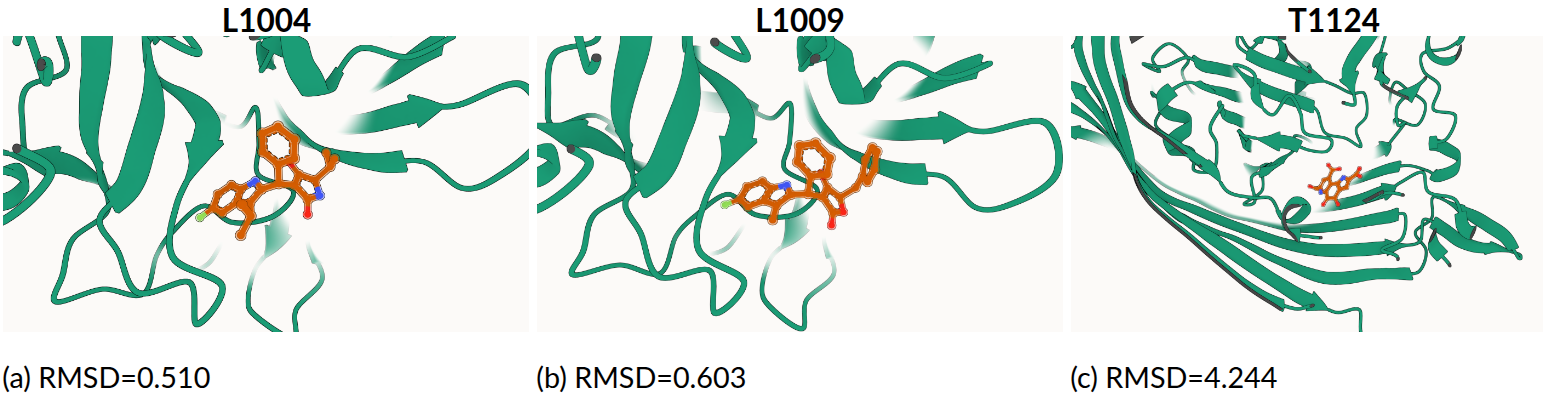 Analysis: How do this method’s (best and worst) predictions look?
‹#›
Reference: Morehead et al. 2025, Proteins (CASP16-Invited Issue)
Interdisciplinary Challenges
Developing proper benchmarks and evaluation metrics for deep learning-based structure prediction and design methods requires dual computing and life science expertise

Evaluating the performance of structure-based drug design methods is bottlenecked by the rate of wet lab experiments a group can complete

Whether, and the extent to which, deep learning methods for biochemical data can generalize to novel types of biomolecules are open questions for the field
‹#›
Future Directions
Exploring the design space of biomolecular diffusion models could be a powerful new means of drug discovery

Neural network expressiveness could be more strongly characterized and linked to the (in)capabilities of today’s bio-generative models

Generative modeling is primed for innovation from the perspective of biophysical priors and conditional flow matching
‹#›
Dissertation Outcomes (1)
This PhD dissertation has yielded 8 first-author publications (with 3 additional papers either currently in review or released as a preprint) and has contributed to 20+ peer-reviewed works overall (including one NIH grant proposal)

These first-author (+co-first-author) publications include 2 (+2) works presented at top CS conferences (according to CSRankings) including the International Conference on Learning Representations (ICLR) and Intelligent Systems for Molecular Biology (ISMB) and 2 works published in Nature Portfolio journals
‹#›
Dissertation Outcomes (2)
To date, this dissertation’s associated papers have garnered 450+ citations and inspired multiple follow-up works in machine learning (GearNet - ICLR 2023 2023) and generative modeling (RNA-FrameFlow - ICML 2024 SPIGM)

Further, this dissertation has been awarded the Berkeley Lab’s 2025 Admiral Grace Hopper Postdoctoral Fellowship in Computing Sciences
‹#›
References (1)
Gao, Mu, et al. "High-performance deep learning toolbox for genome-scale prediction of protein structure and function." 2021 IEEE/ACM Workshop on Machine Learning in High Performance Computing Environments (MLHPC). IEEE, 2021.
Morehead, Alex, Chen Chen, and Jianlin Cheng. "Geometric Transformers for Protein Interface Contact Prediction." International Conference on Learning Representations (ICLR 2022).
Morehead, Alex, et al. "EGR: Equivariant graph refinement and assessment of 3D protein complex structures." arXiv preprint arXiv:2205.10390 (2022).
Shoman, Maged, et al. "A region-based deep learning approach to automated retail checkout." Proceedings of the IEEE/CVF Conference on Computer Vision and Pattern Recognition. 2022.
Lensink, Marc F., et al. "Impact of AlphaFold on structure prediction of protein complexes: The CASP15‐CAPRI experiment." Proteins: Structure, Function, and Bioinformatics 91.12 (2023): 1658-1683.
Chen*, Xiao, Morehead*, Alex, et al. "A gated graph transformer for protein complex structure quality assessment and its performance in CASP15." Bioinformatics 39.Supplement_1 (ISMB 2023): i308-i317.
Morehead, Alex, et al. "Towards Joint Sequence-Structure Generation of Nucleic Acid and Protein Complexes with SE (3)-Discrete Diffusion." NeurIPS Machine Learning in Structural Biology (MLSB) Workshop, 2023.
Morehead, Alex, et al. "DIPS-Plus: The enhanced database of interacting protein structures for interface prediction." Scientific Data 10.1 (2023): 509.
‹#›
References (2)
Morehead*, Alex, Watchanan Chantapakul*, and Jianlin Cheng. "Semi-supervised graph learning meets dimensionality reduction." 2023 International Conference on Machine Learning and Applications (ICMLA). IEEE, 2023.
Chen, Chen, et al. "3D-equivariant graph neural networks for protein model quality assessment." Bioinformatics 39.1 (2023): btad030.
Mahmud, Sajid, Alex Morehead, and Jianlin Cheng. "Accurate prediction of protein tertiary structural changes induced by single-site mutations with equivariant graph neural networks." bioRxiv (2023): 2023-10.
Soltanikazemi, Elham, et al. "DRLComplex: Reconstruction of protein quaternary structures using deep reinforcement learning." International Conference on Intelligent Biology and Medicine (2023).
Shanehsazzadeh, Amir, et al. "Unlocking de novo antibody design with generative artificial intelligence." BioRxiv (2023): 2023-01.
Morehead, Alex, and Jianlin Cheng. "Geometry-complete perceptron networks for 3D molecular graphs." Bioinformatics 40.2 (2024): btae087.
Morehead, Alex, and Jianlin Cheng. "Geometry-complete diffusion for 3D molecule generation and optimization." Communications Chemistry 7.1 (2024): 150.
Morehead, Alex, Jian Liu, and Jianlin Cheng. "Protein structure accuracy estimation using geometry‐complete perceptron networks." Protein Science 33.3 (2024): e4932.
‹#›
References (3)
Jamasb*, A. R., Morehead*, A., et al. "Evaluating Representation Learning on the Protein Structure Universe." International Conference on Learning Representations (ICLR 2024).
Morehead, Alex, et al. "Deep Learning for Protein-Ligand Docking: Are We There Yet?." ICML 2024 AI for Science Workshop Spotlight.
Anand*, Rishabh, Joshi*, Chaitanya, Morehead, Alex, et al. "RNA-FrameFlow for de novo 3D RNA backbone design." ICML 2024 Workshop on Structured Probabilistic Inference & Generative Modeling (ICML 2024 SPIGM).
Joshi, Chaitanya K., et al. "gRNAde: Geometric Deep Learning for 3D RNA inverse design." International Conference on Learning Representations (ICLR 2025).
Morehead, Alex, and Jianlin Cheng. "FlowDock: Geometric Flow Matching for Generative Protein-Ligand Docking and Affinity Prediction." Bioinformatics 39.Supplement_1 (ISMB 2025): i308-i317.
Morehead, Alex, et al. "Protein-ligand structure and affinity prediction in CASP16 using a geometric deep learning ensemble and flow matching." Proteins: Structure, Function, and Bioinformatics (2025).
Morehead*, Alex, Jian Liu*, Pawan Neupane*, and Jianlin Cheng. “Artificial intelligence for biomolecular structure and interaction prediction: recent advances and challenges.” In preparation for invited issue of Current Opinion in Structural Biology (2026).

* denotes co-first-authorship (equal contribution)
‹#›
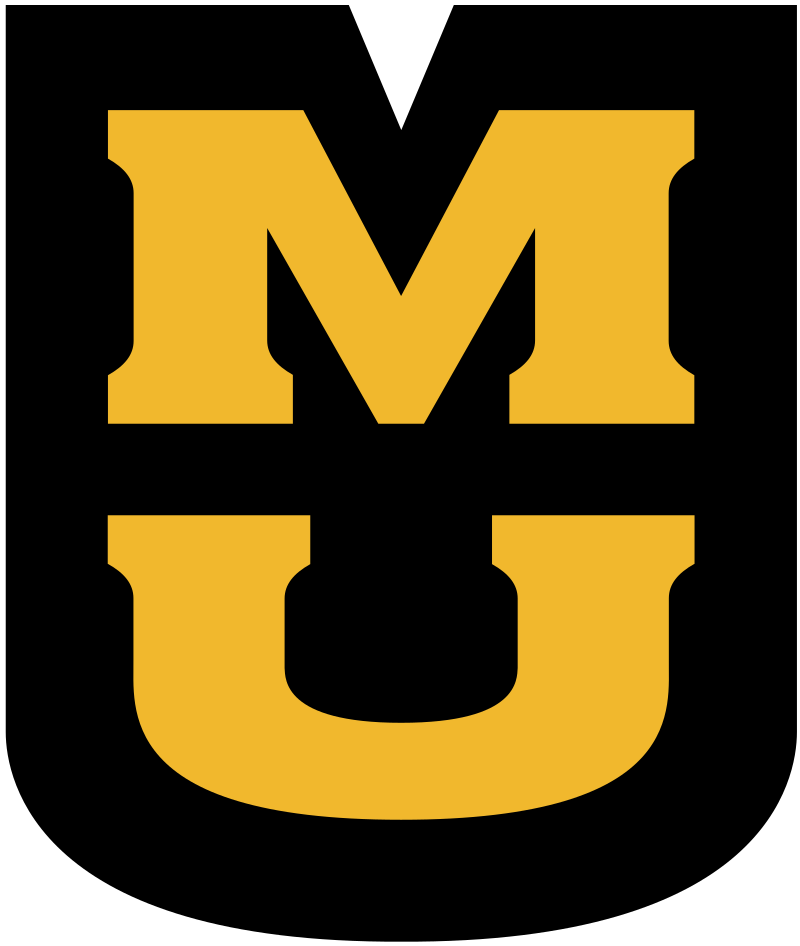 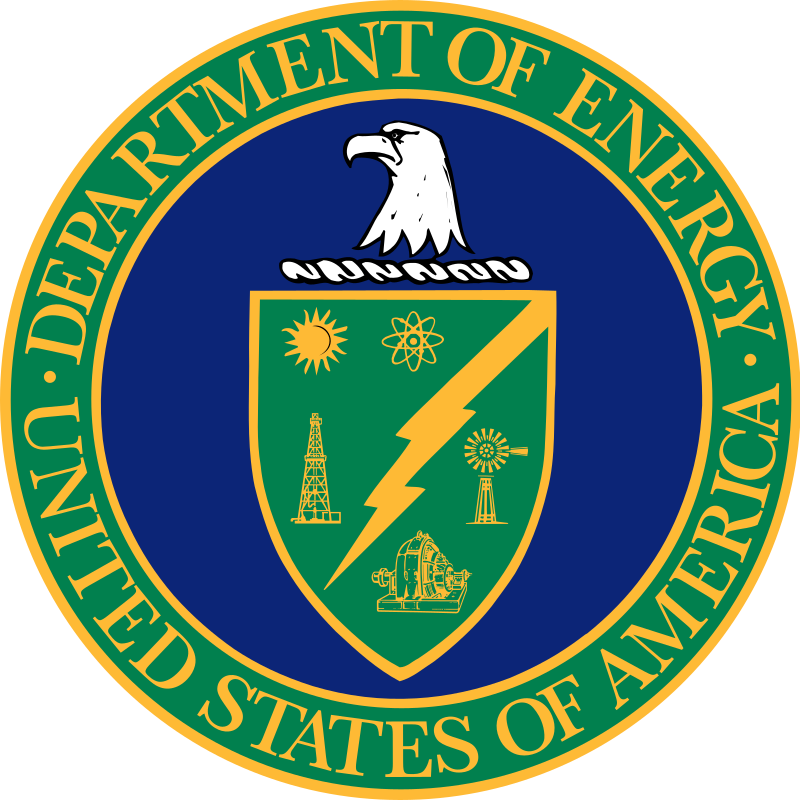 Summary
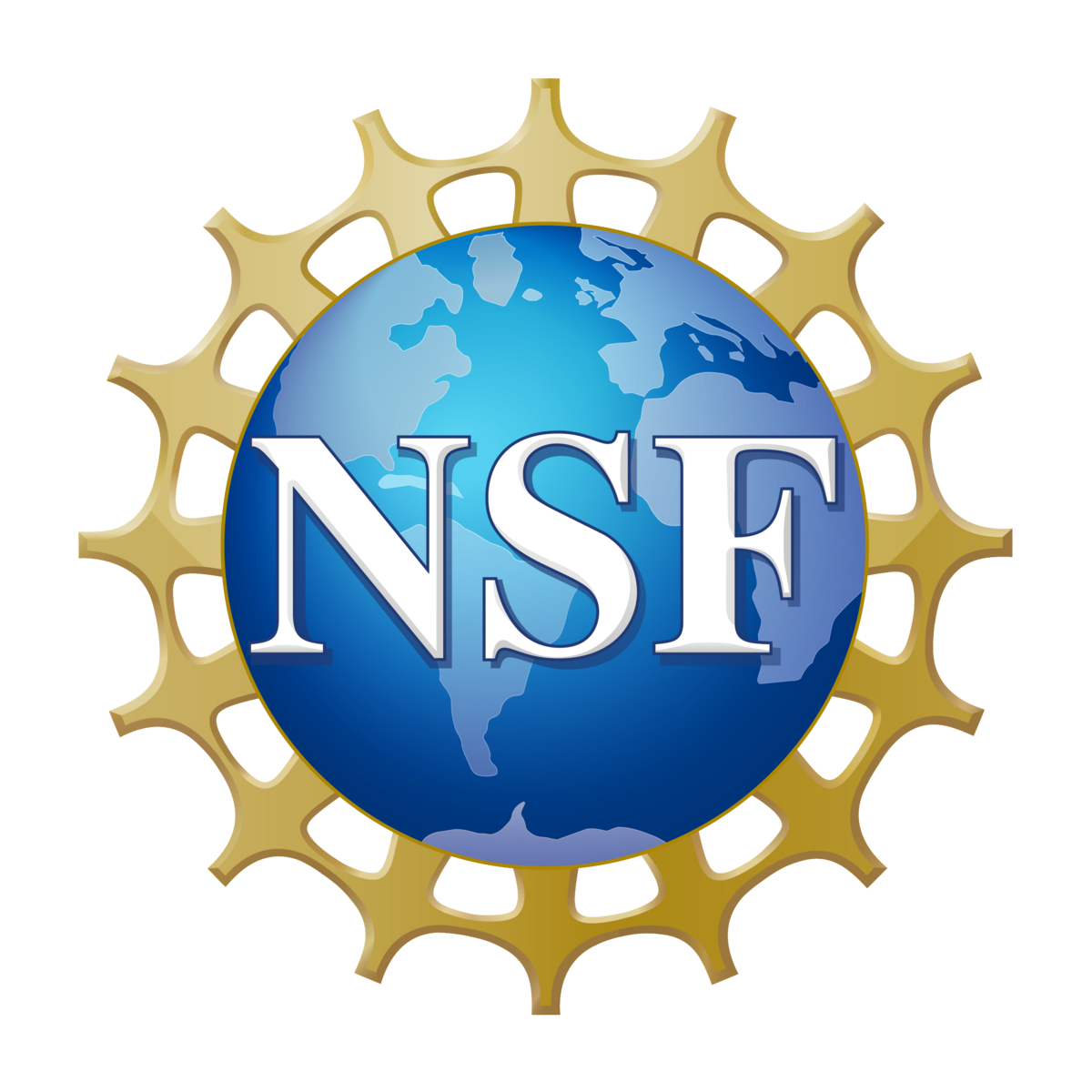 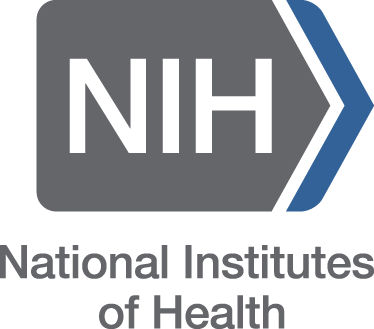 Geometric deep learning is a widely applicable toolkit for computational modeling of physical phenomena.
Geometric and generative models are accelerating biochemical science.
Large-scale deep learning efforts are poised to introduce new modalities for scientific inquiry within drug discovery and beyond.
Thank you!
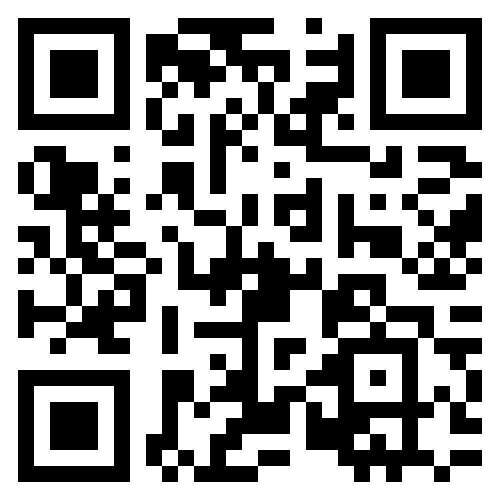 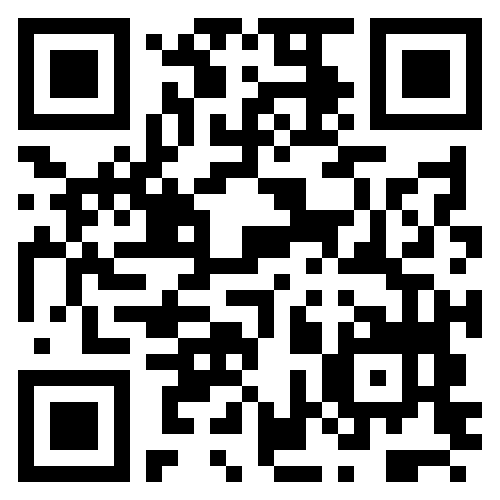 Website
GitHub
‹#›